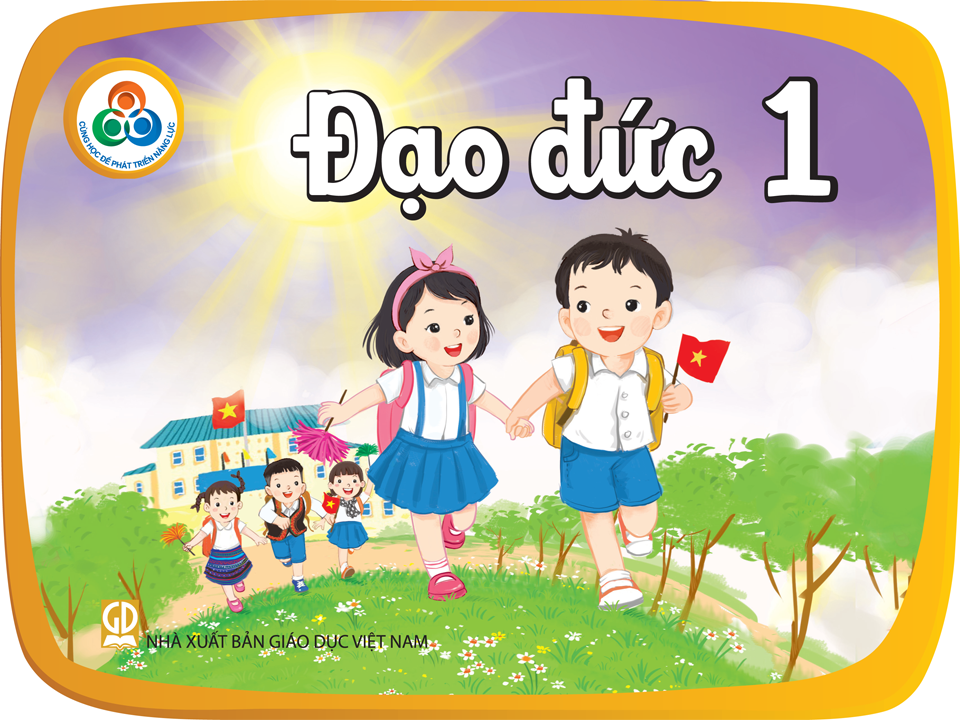 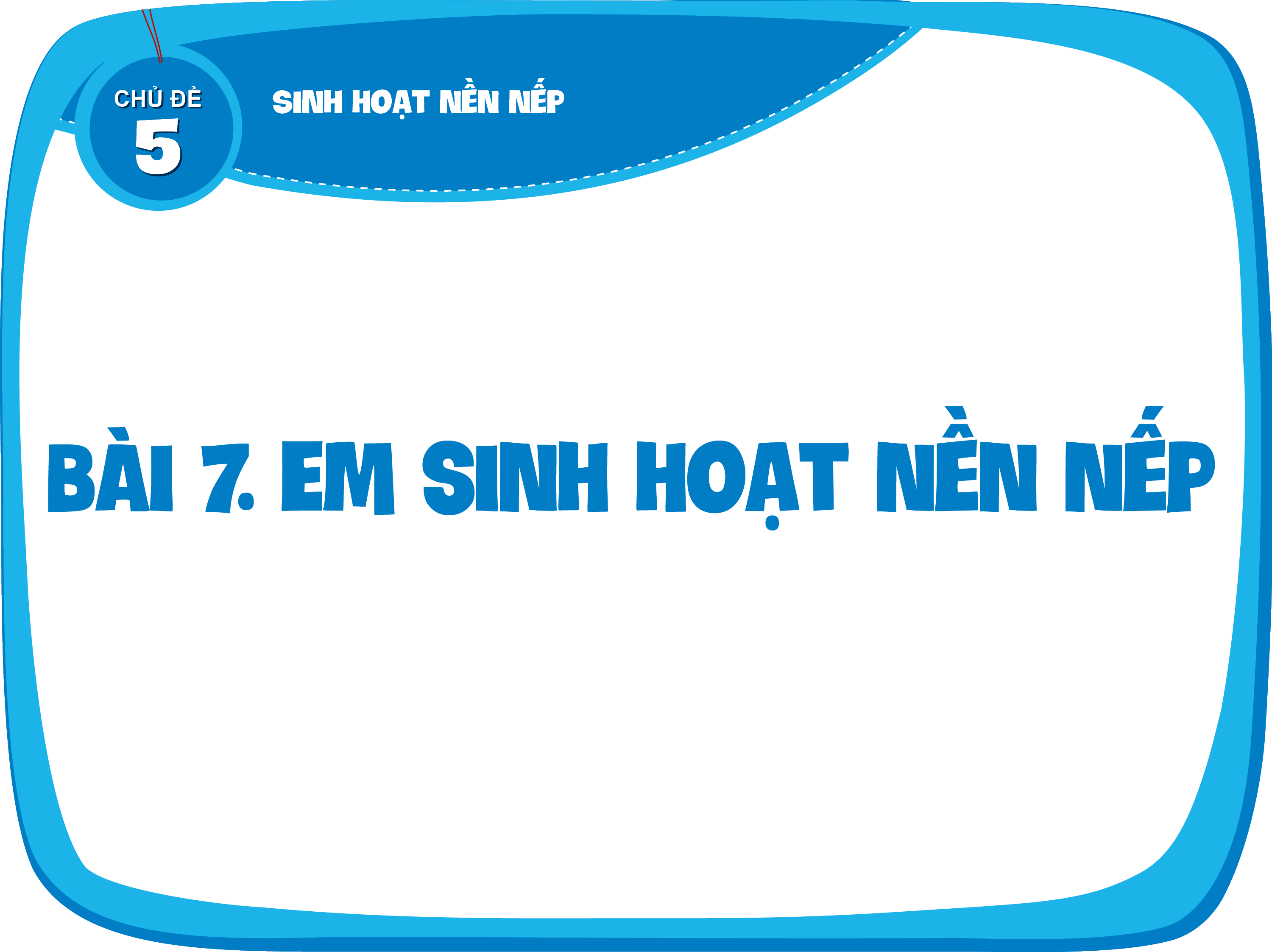 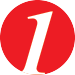 Em hãy tham gia trò chơi tìm đồ dùng học tập theo yêu cầu.
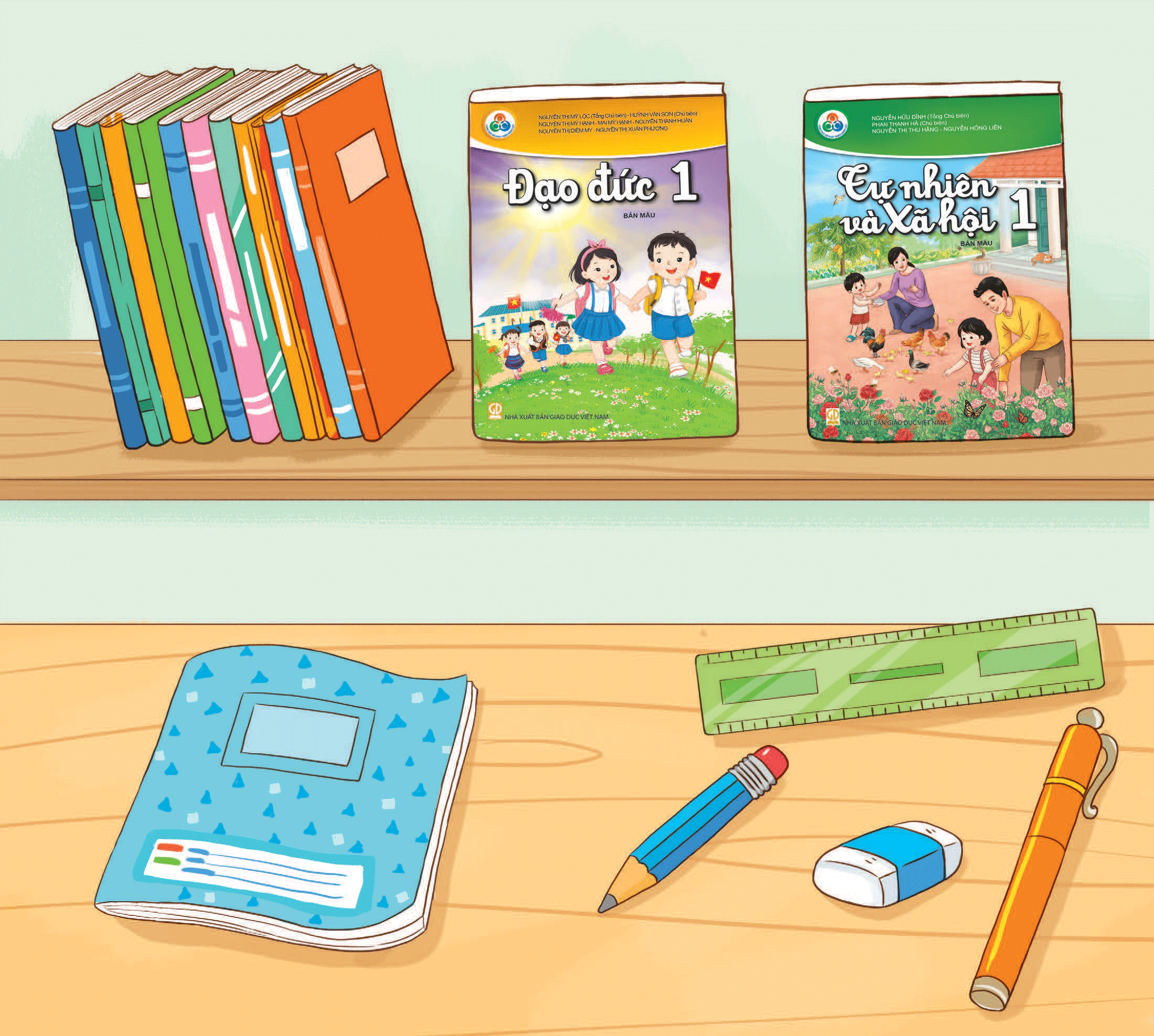 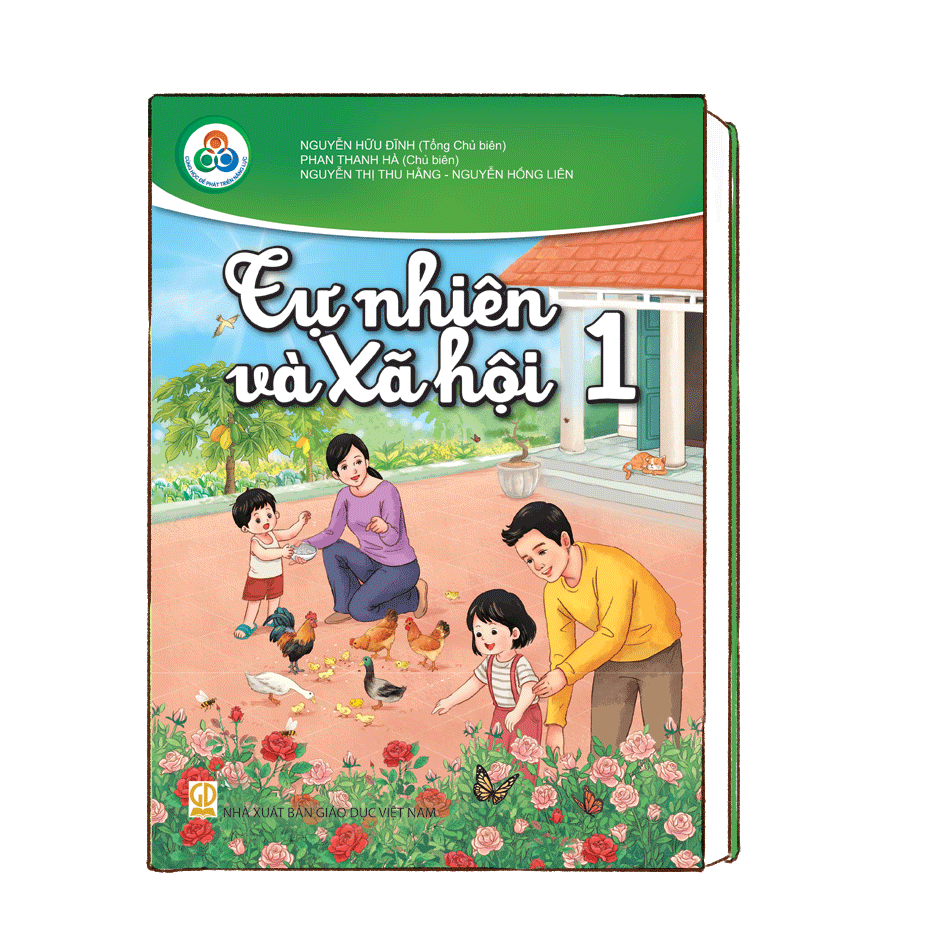 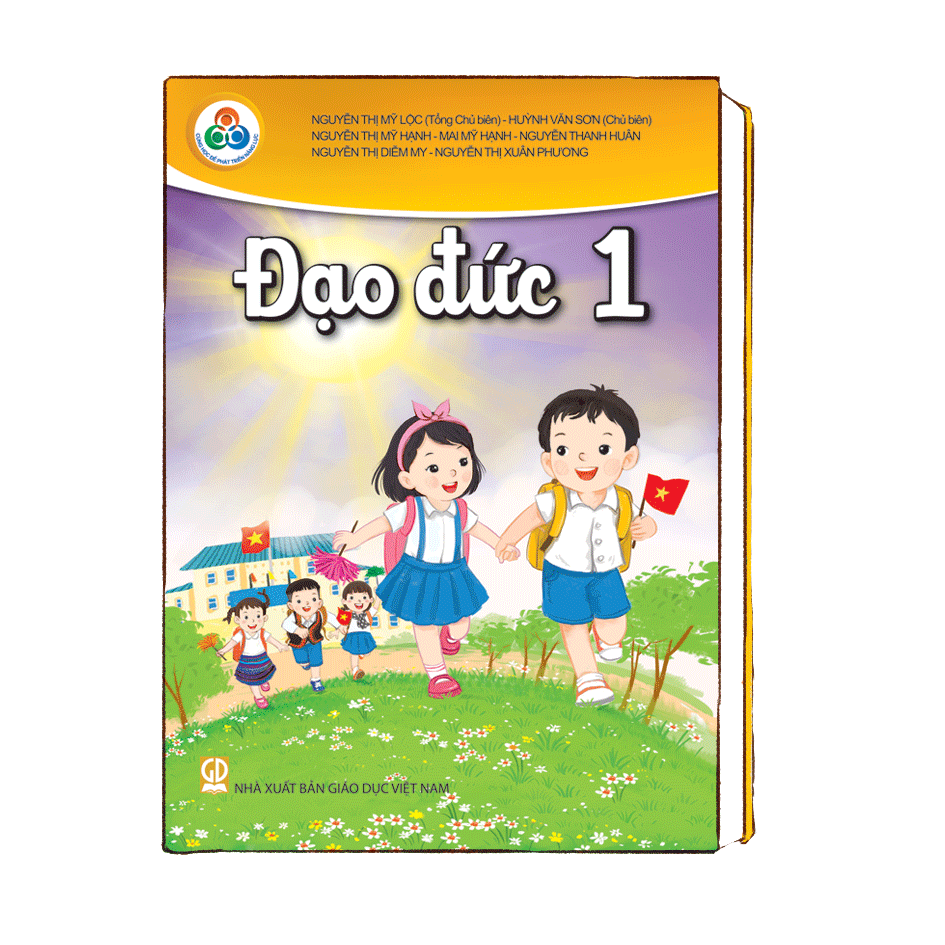 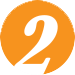 Em hãy tìm bạn có biểu hiện nền nếp, ngăn nắp.
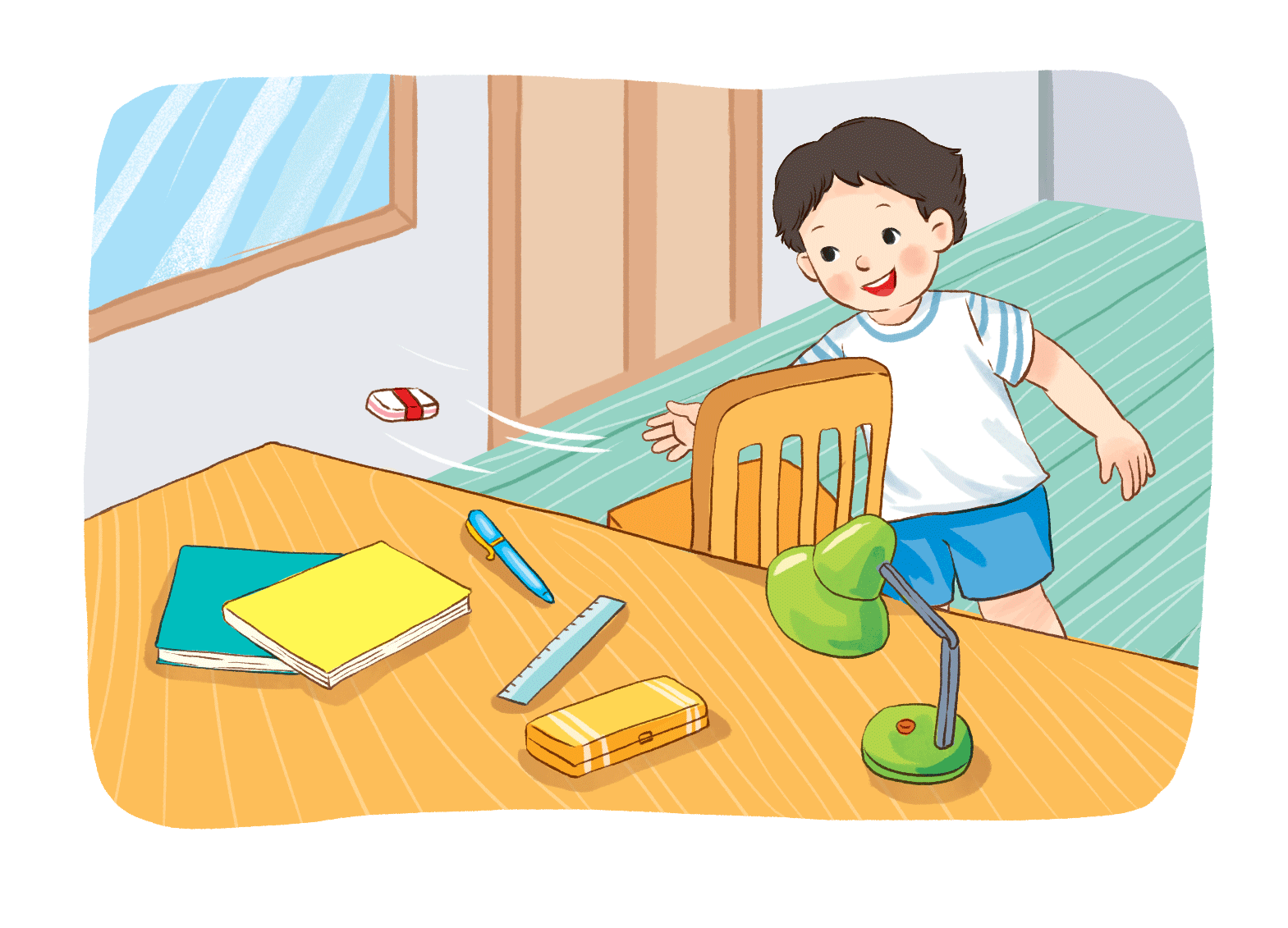 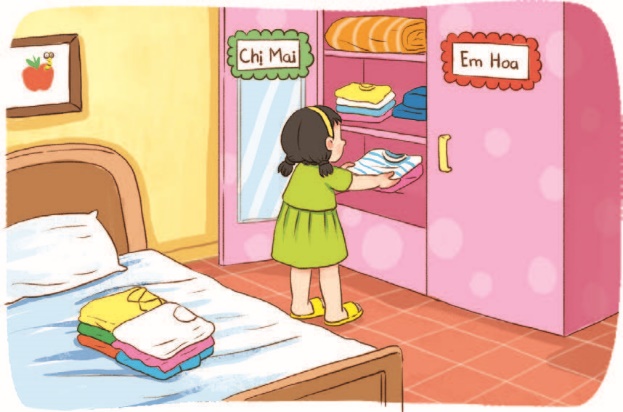 1
2
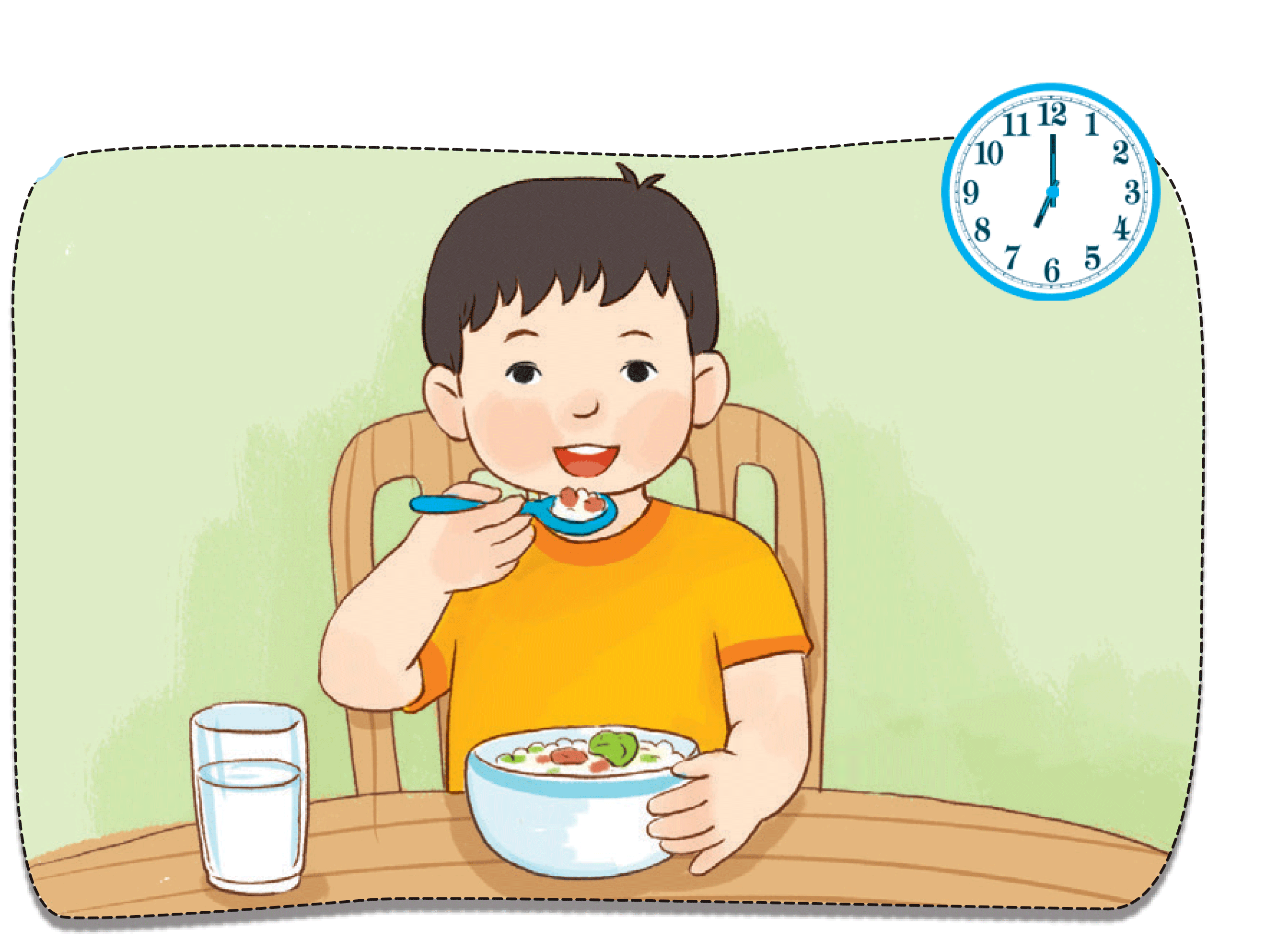 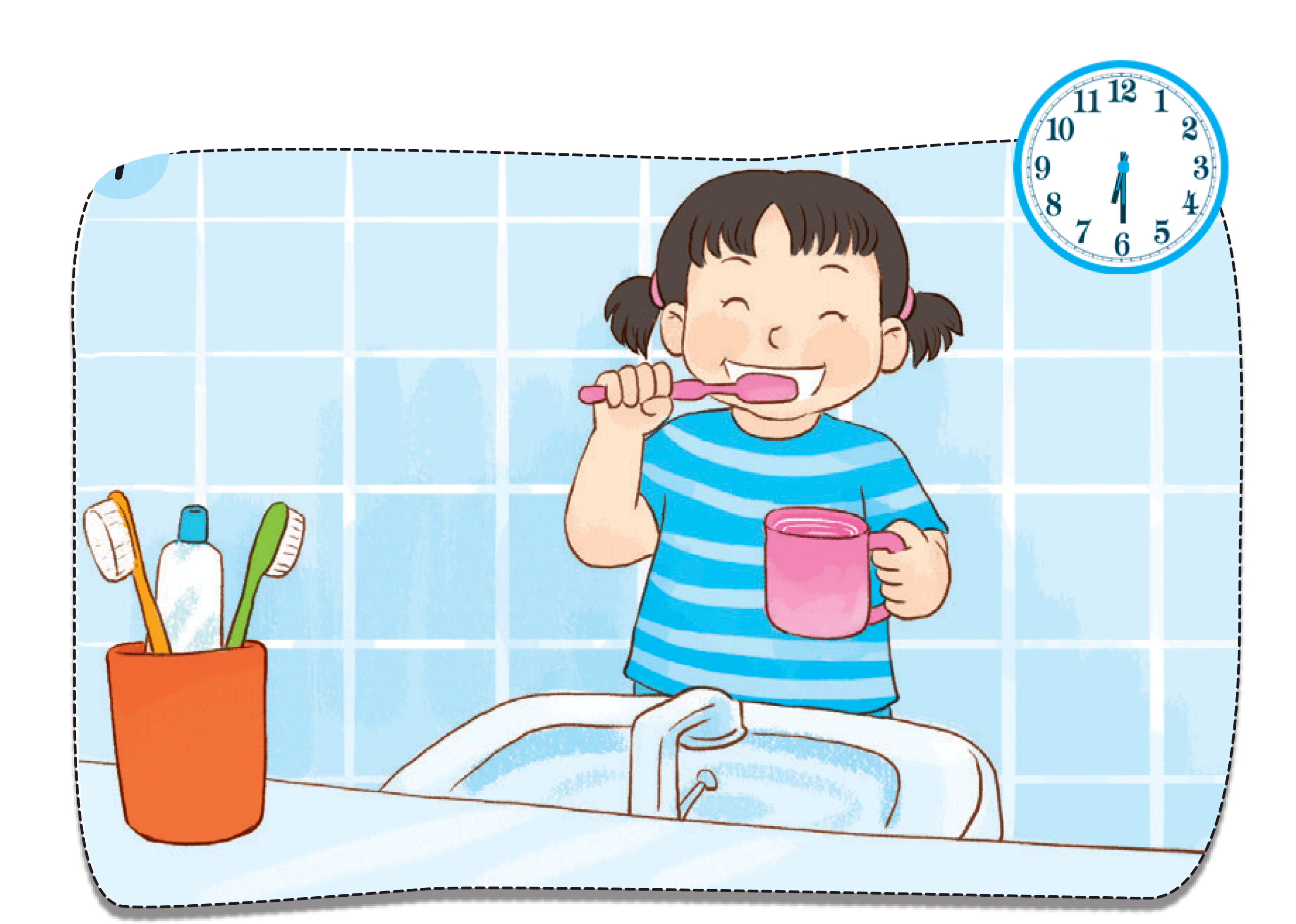 4
3
5
6
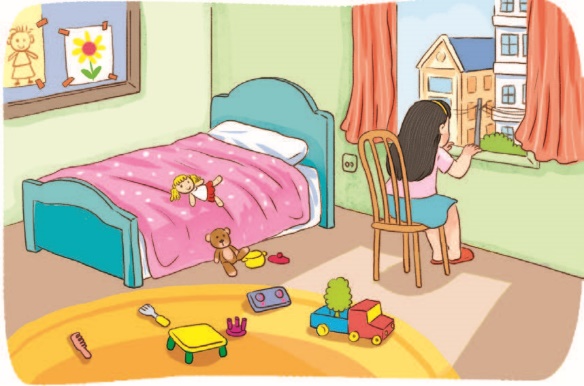 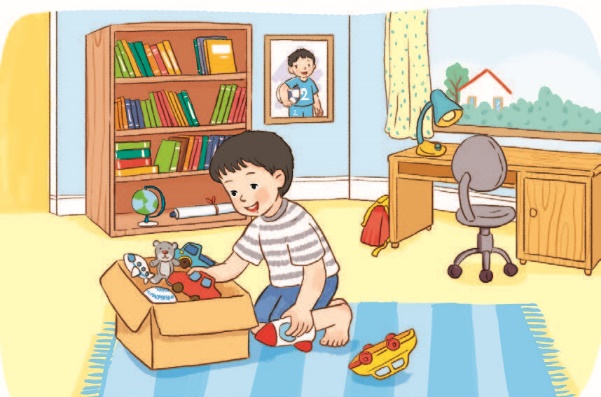 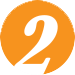 Em hãy tìm bạn có biểu hiện nền nếp, ngăn nắp.
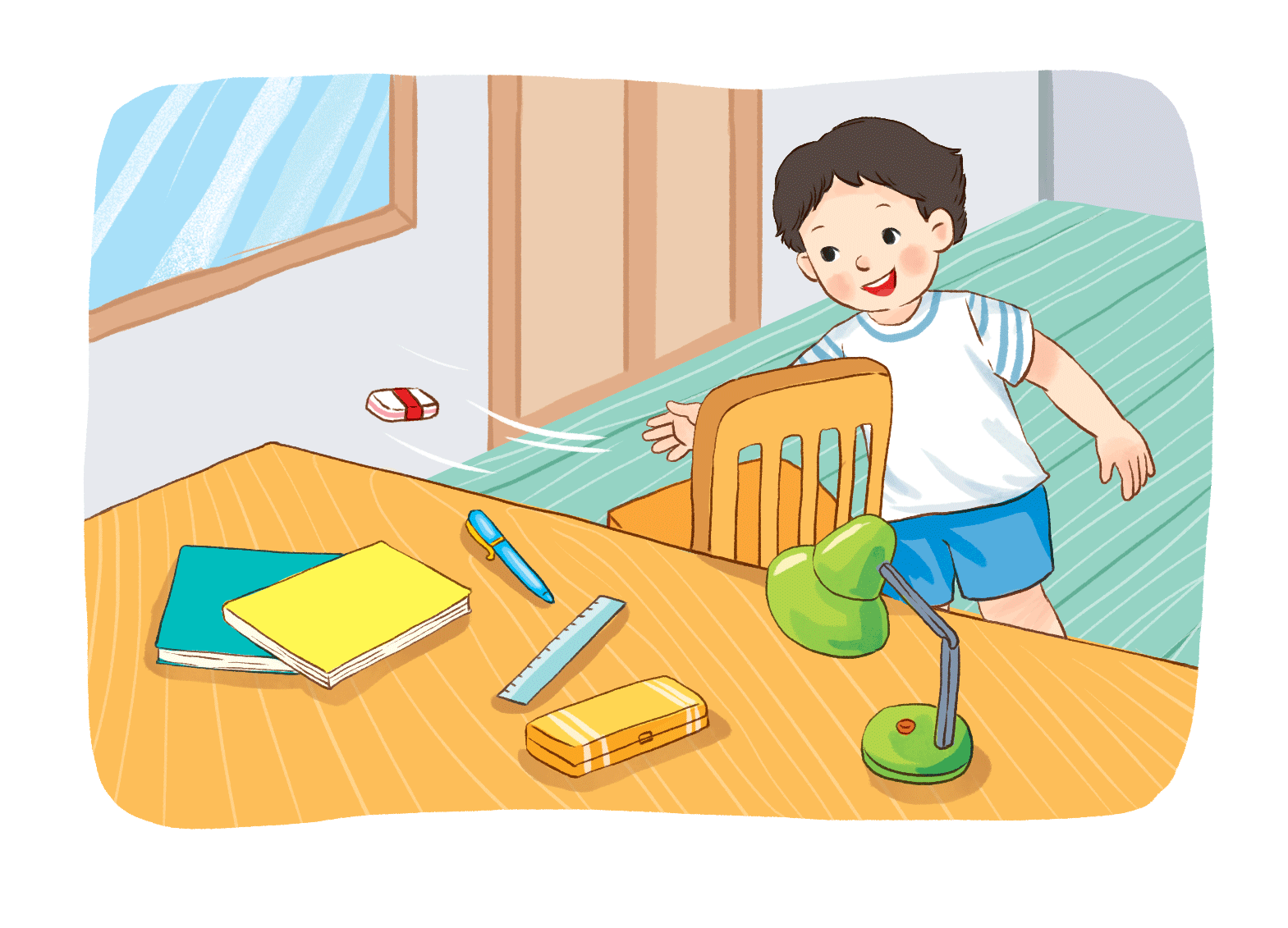 1
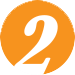 Em hãy tìm bạn có biểu hiện nền nếp, ngăn nắp.
2
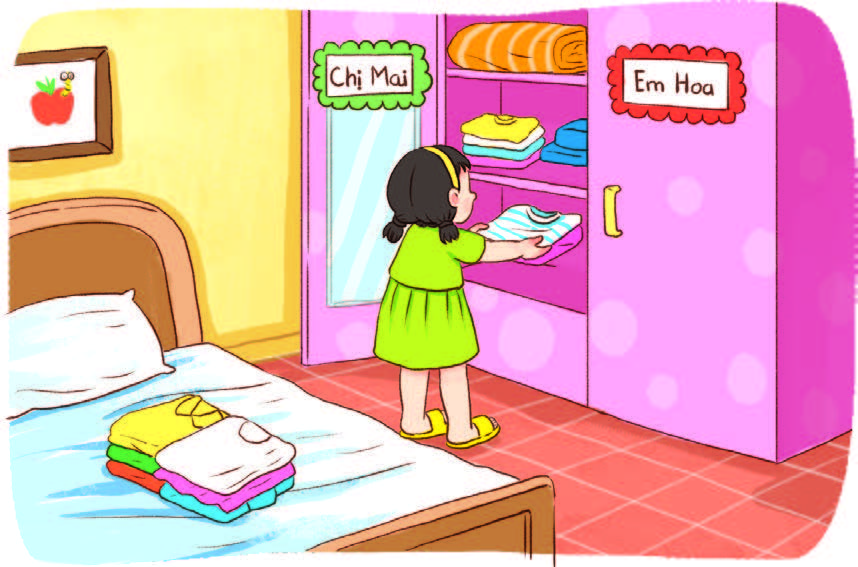 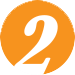 Em hãy tìm bạn có biểu hiện nền nếp, ngăn nắp.
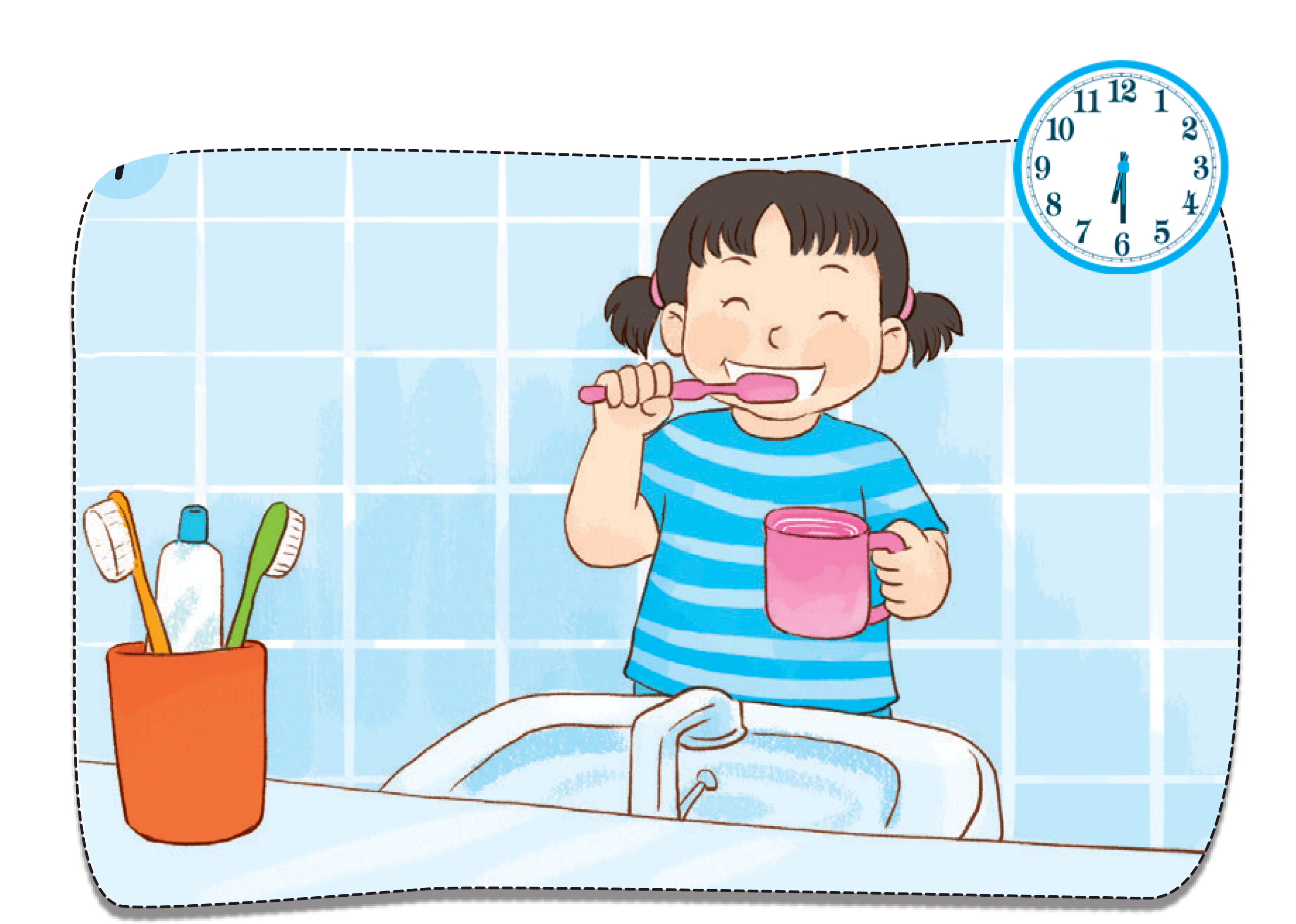 3
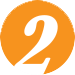 Em hãy tìm bạn có biểu hiện nền nếp, ngăn nắp.
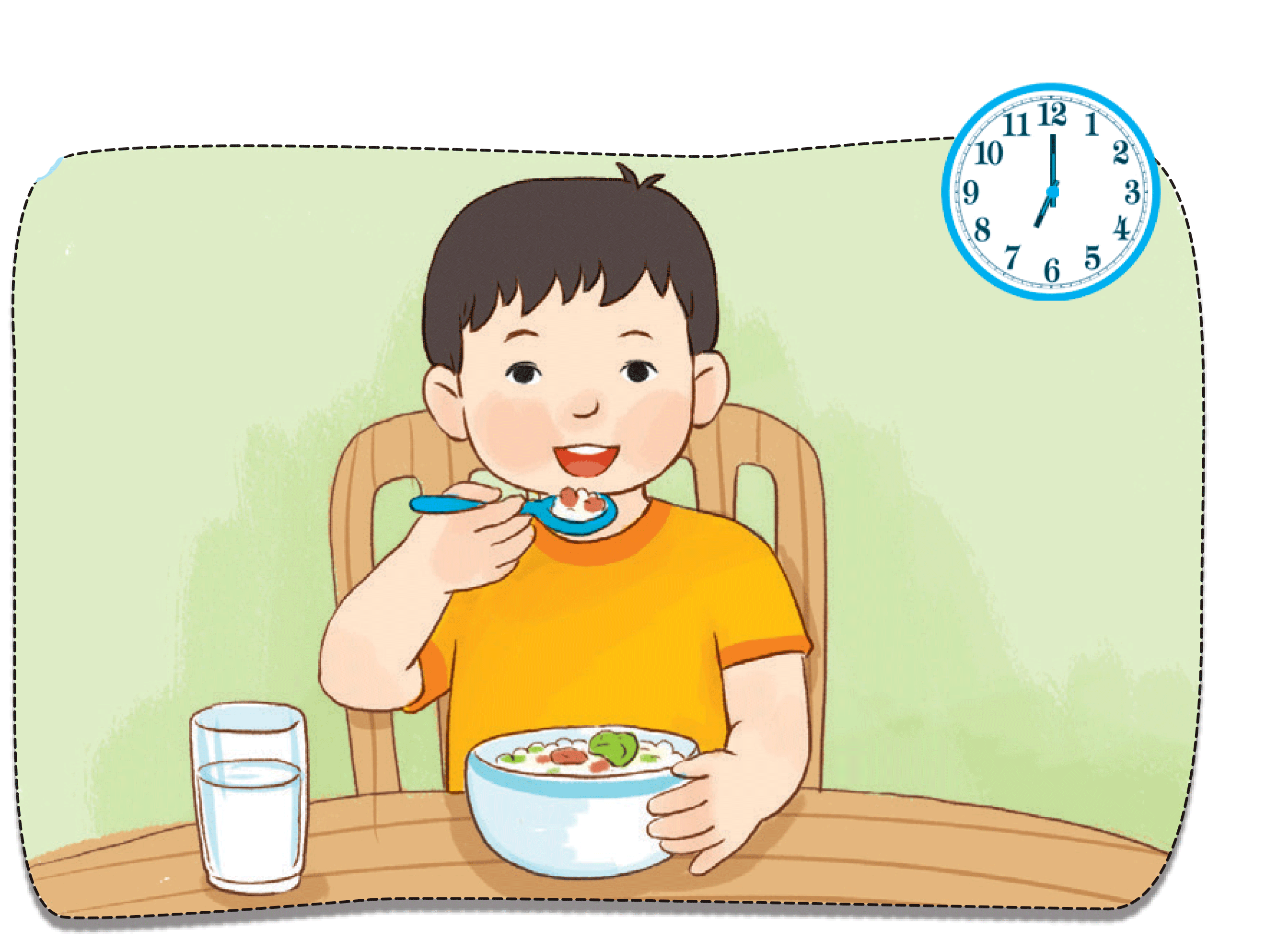 4
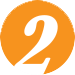 Em hãy tìm bạn có biểu hiện nền nếp, ngăn nắp.
5
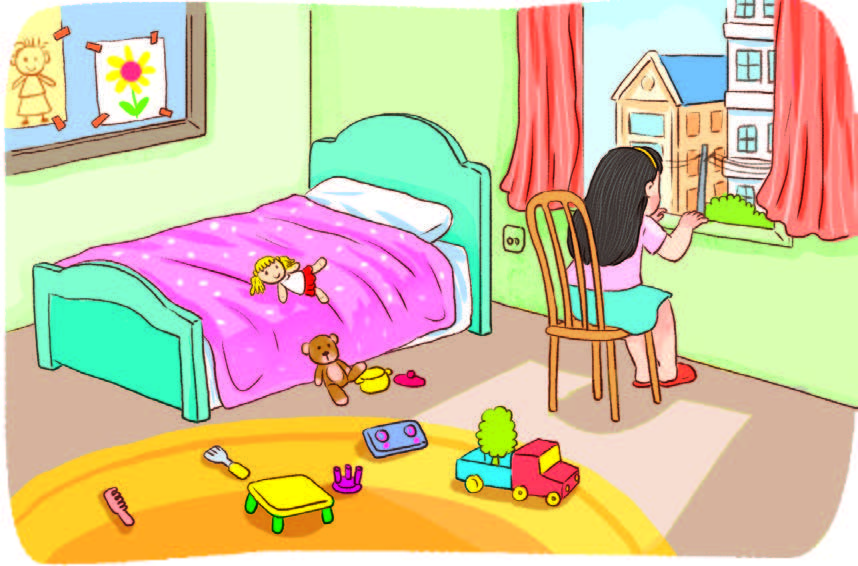 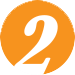 Em hãy tìm bạn có biểu hiện nền nếp, ngăn nắp.
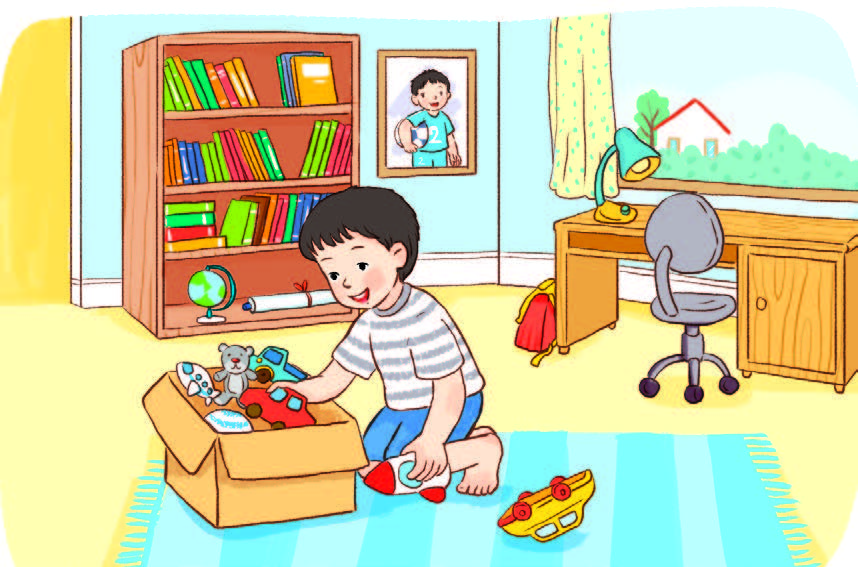 6
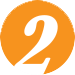 Em hãy tìm bạn có biểu hiện nền nếp, ngăn nắp.
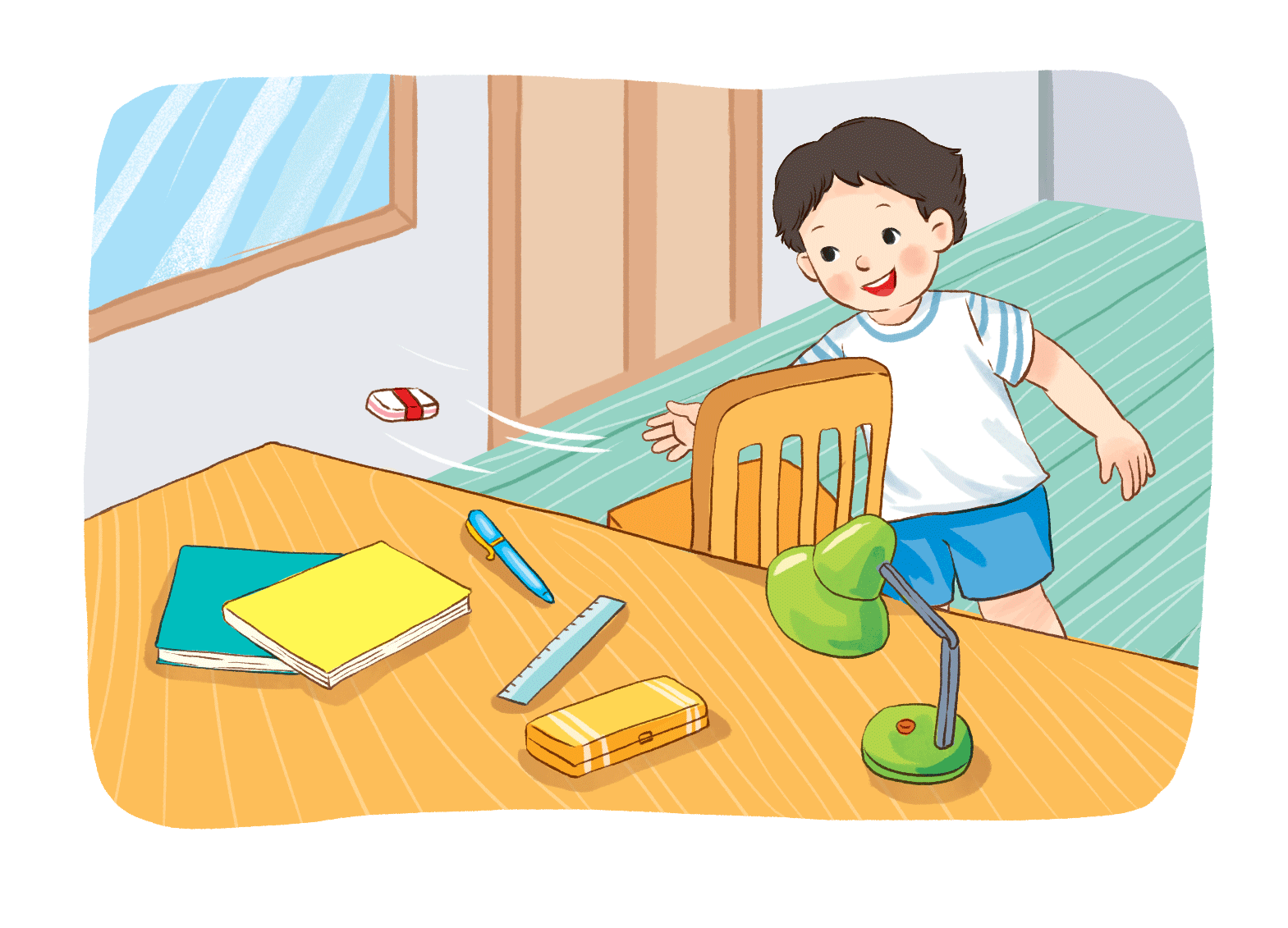 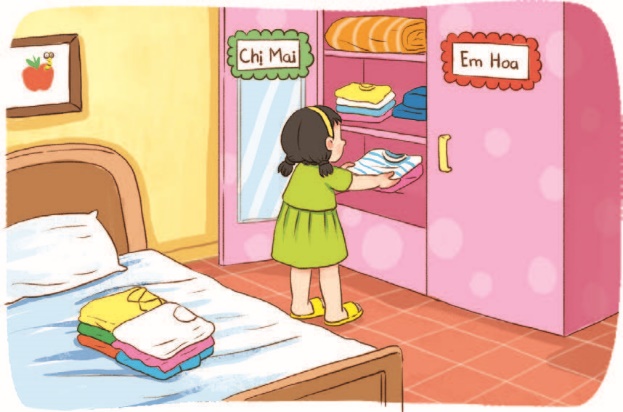 1
2
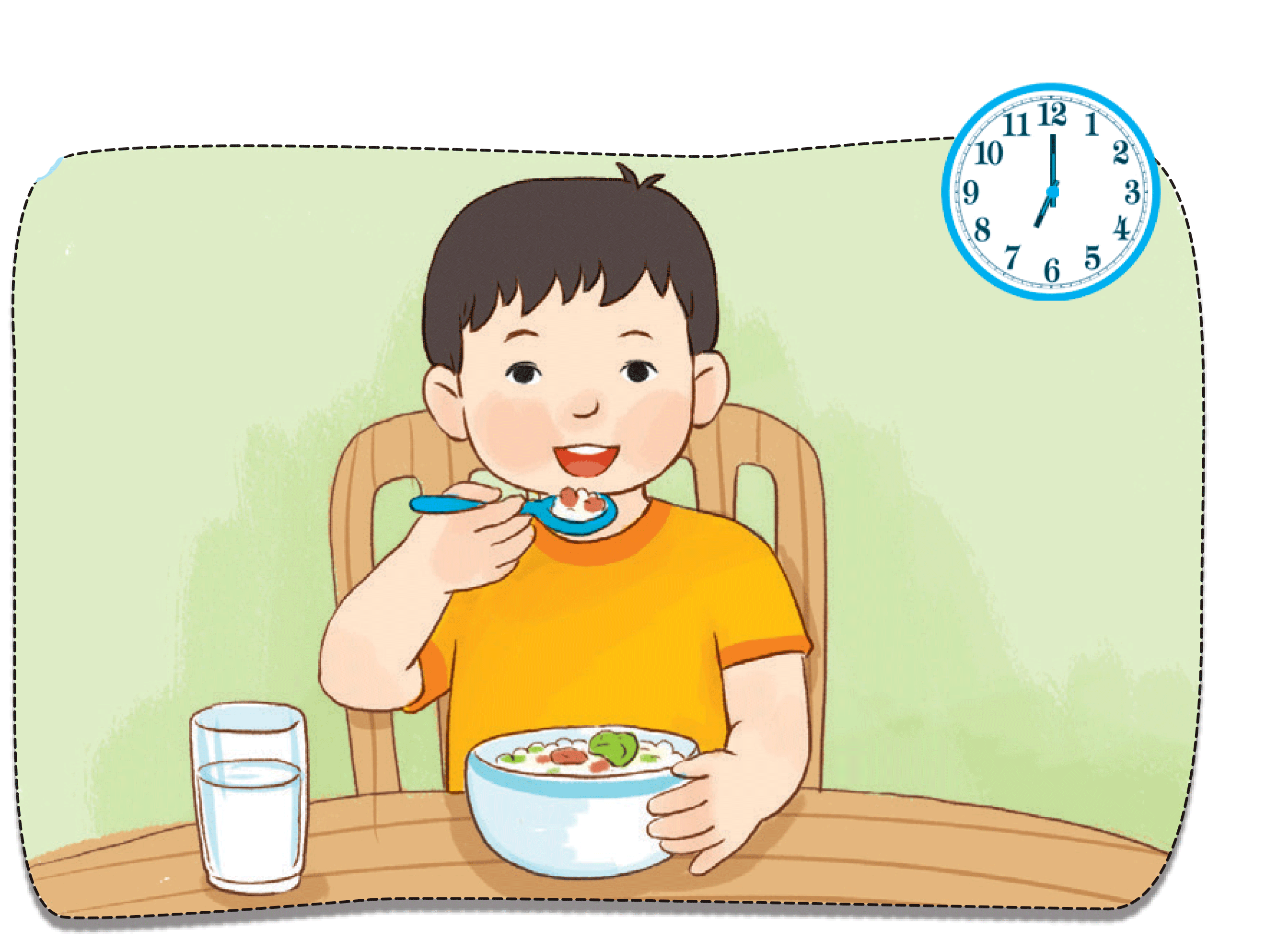 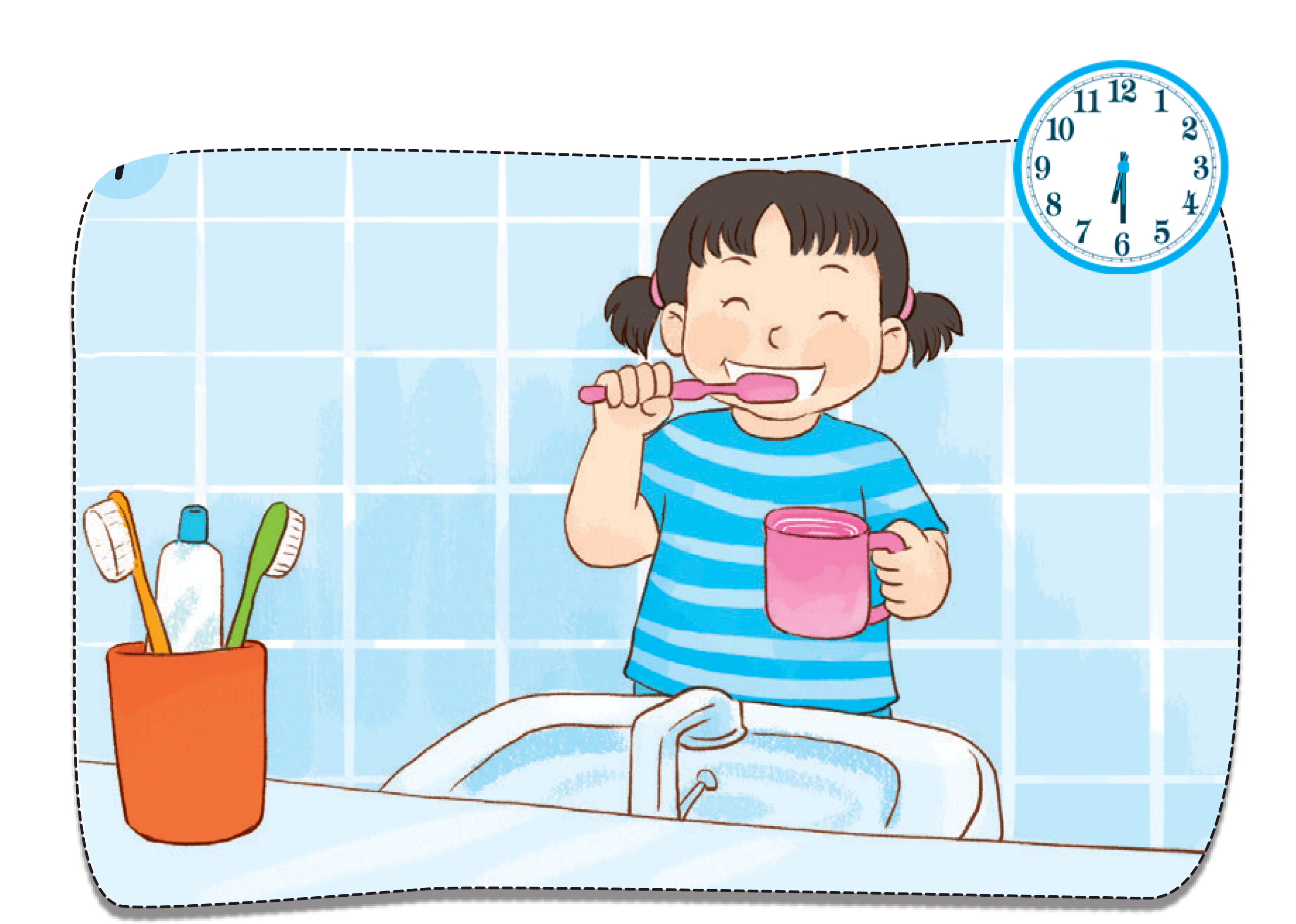 4
3
5
6
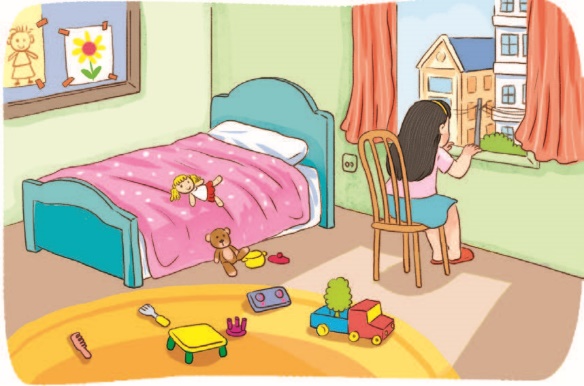 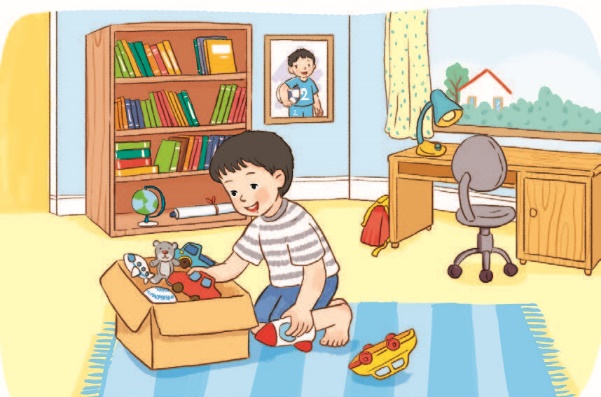 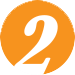 Em hãy tìm bạn có biểu hiện nền nếp, ngăn nắp.
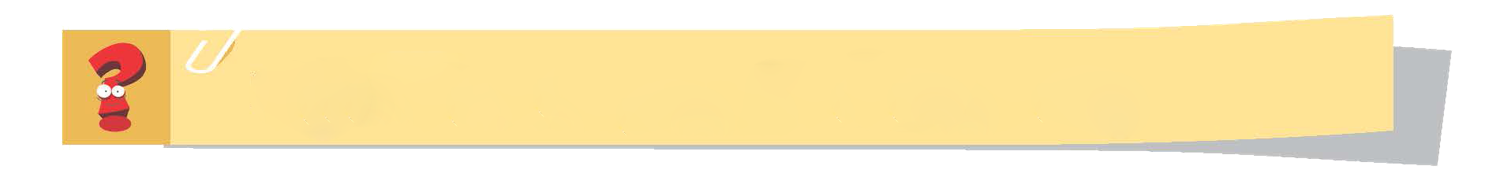 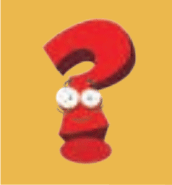 Vì sao em phải nền nếp, ngăn nắp?
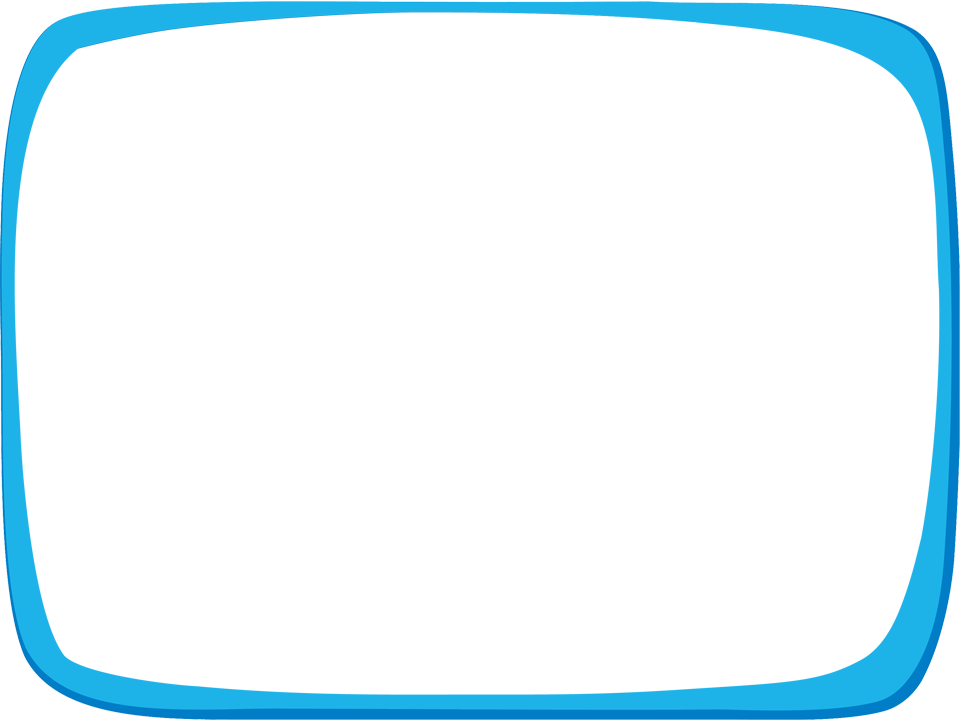 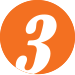 Em hãy kể chuyện theo tranh và trả lời câu hỏi.
Lợn con muộn học
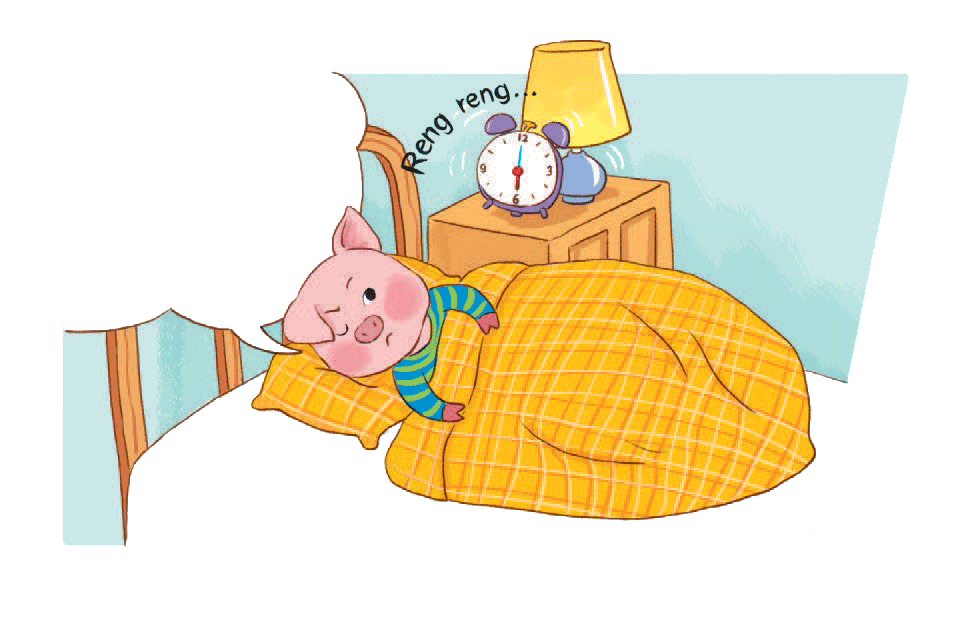 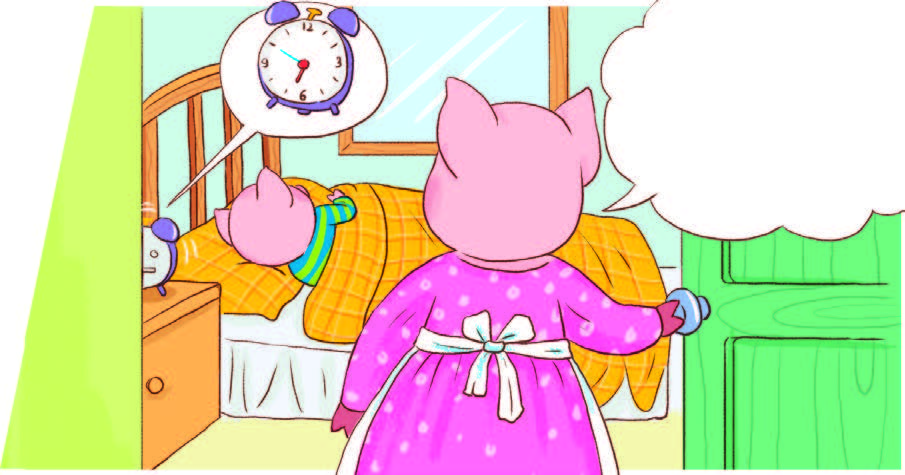 4
2
3
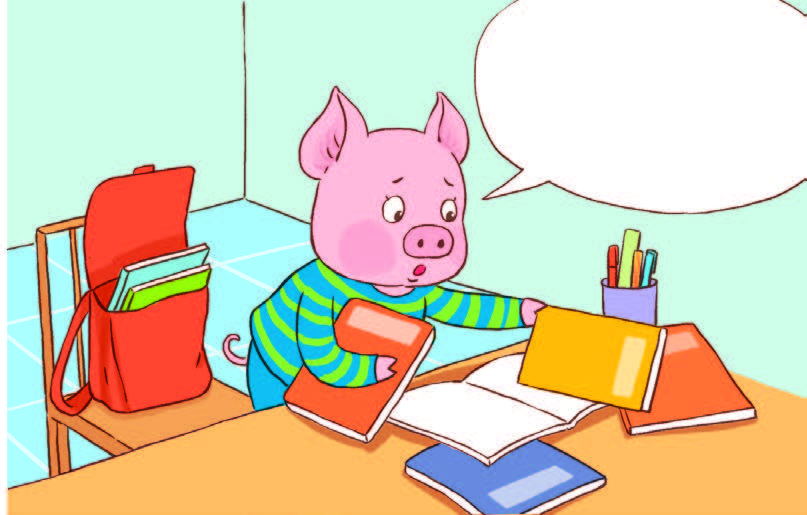 1
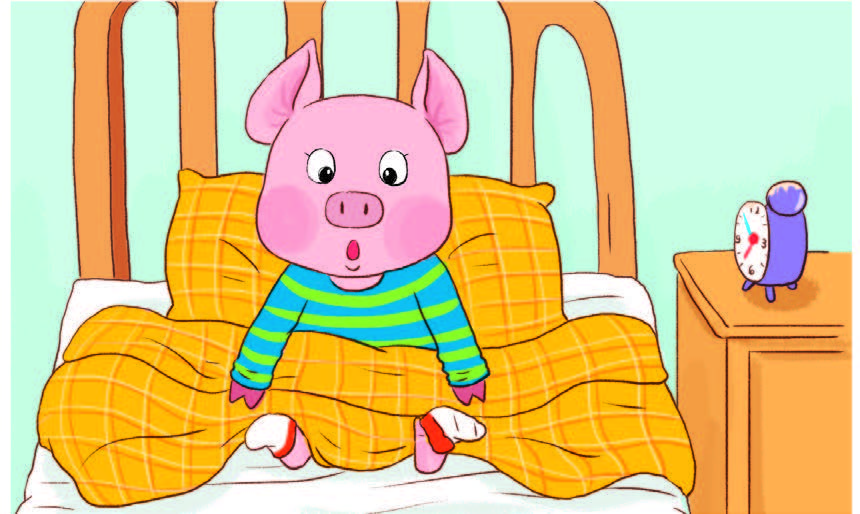 Sao con vẫnchưa dậy?
Ngủ thêm    chút nữa!
Muộn họcrồi, hu hu...
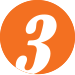 Em hãy kể chuyện theo tranh và trả lời câu hỏi.
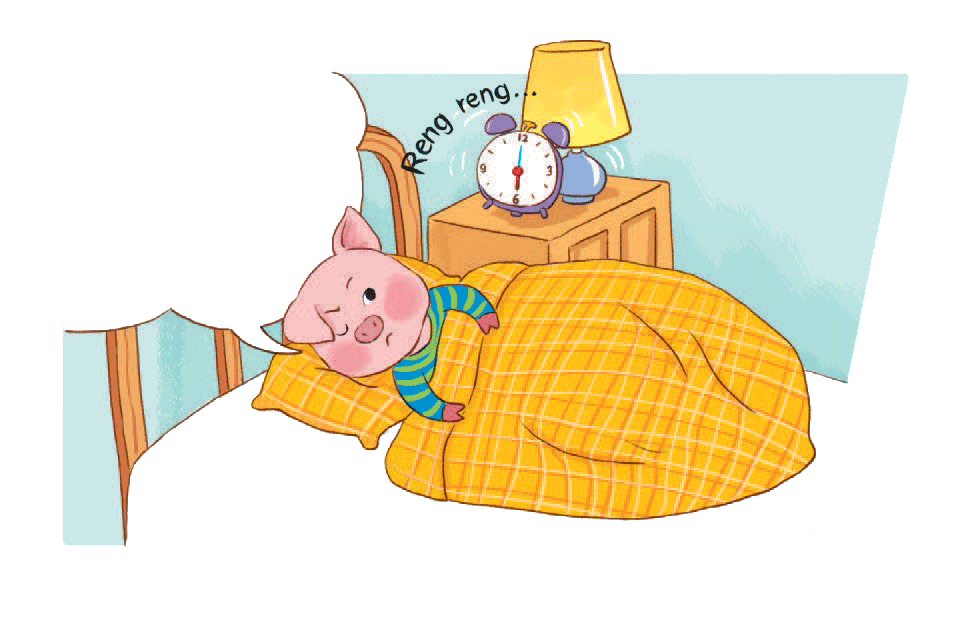 1
Ngủ thêm    chút nữa!
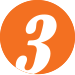 Em hãy kể chuyện theo tranh và trả lời câu hỏi.
2
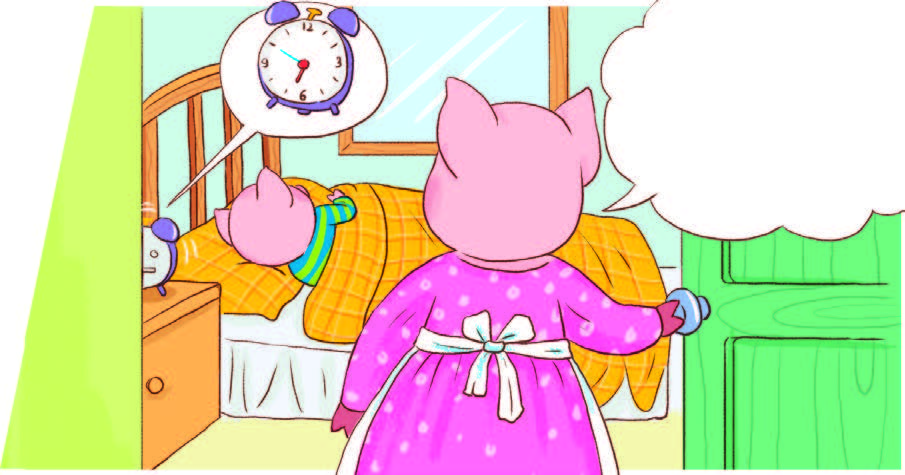 Sao con vẫnchưa dậy?
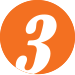 Em hãy kể chuyện theo tranh và trả lời câu hỏi.
3
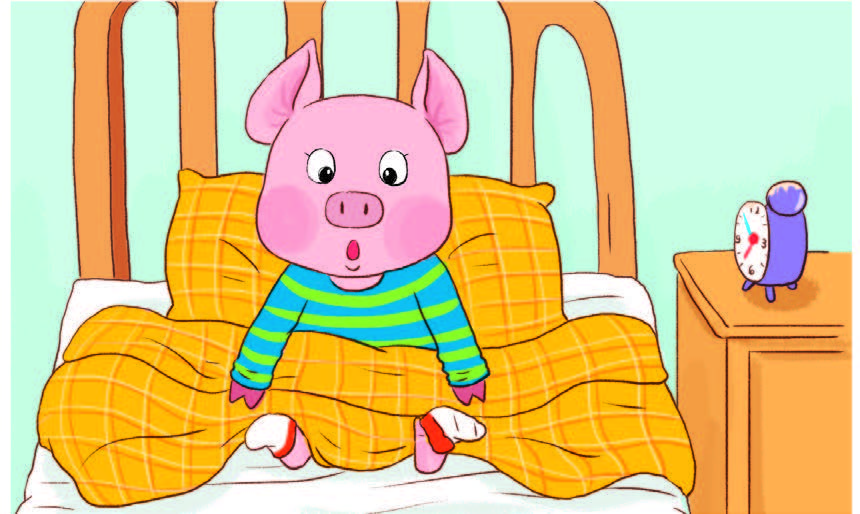 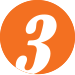 Em hãy kể chuyện theo tranh và trả lời câu hỏi.
4
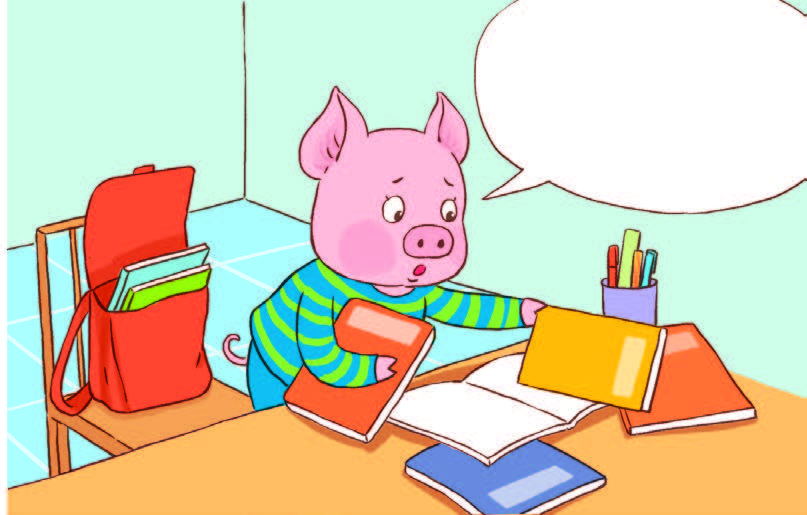 Muộn họcrồi, hu hu...
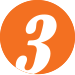 Em hãy kể chuyện theo tranh và trả lời câu hỏi.
– Vì sao lợn con bị muộn học?
Lợn con đã bị muộn học vì không sinh hoạt nền nếp, ngủ dậy muộn vào buổi sáng.
– Em muốn nói gì với lợn con?
Học sinh cần làm gì để khắc phục việc ngủ muộn?
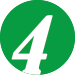 Em có lời khuyên gì cho các bạn trong tình huống sau?
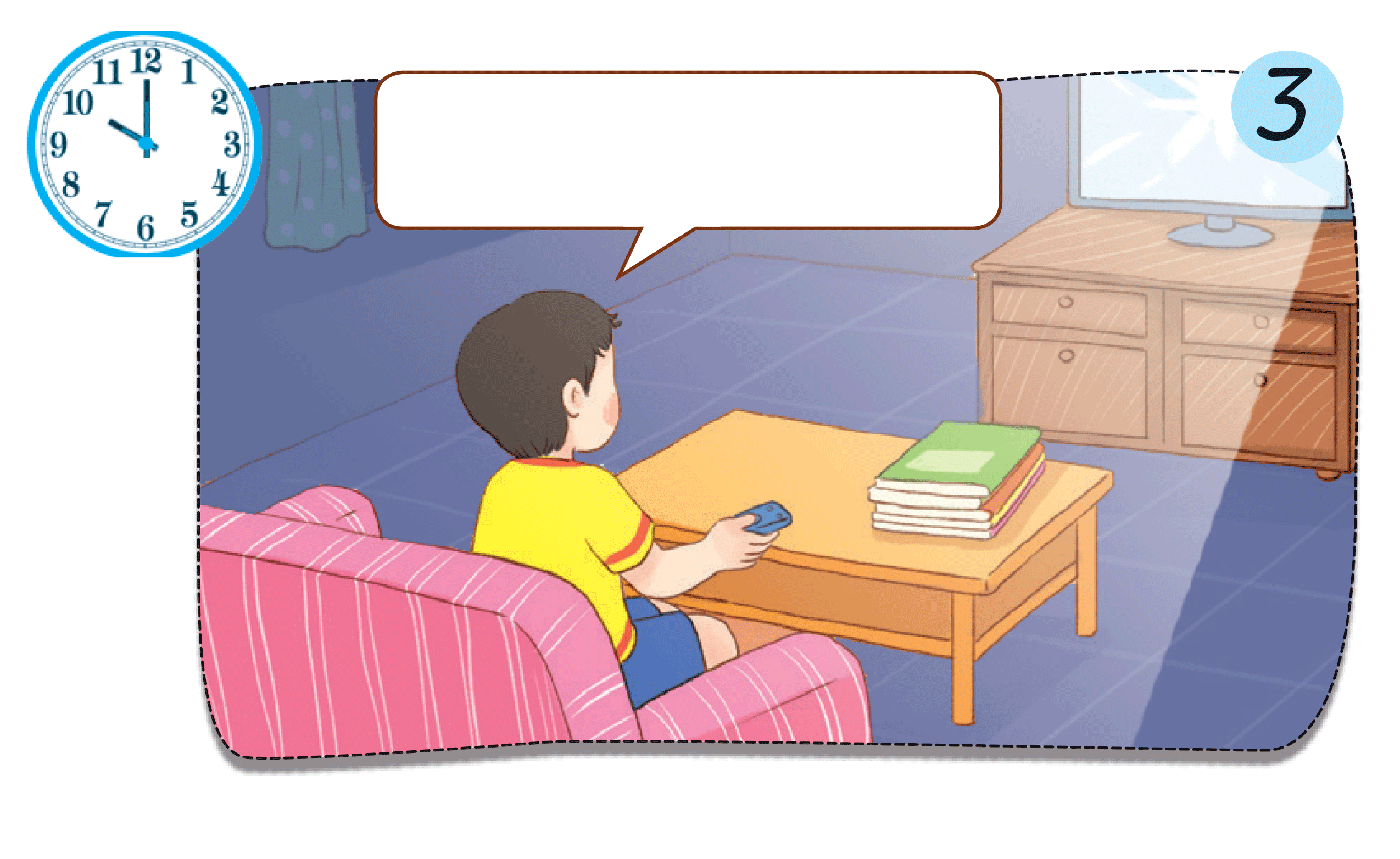 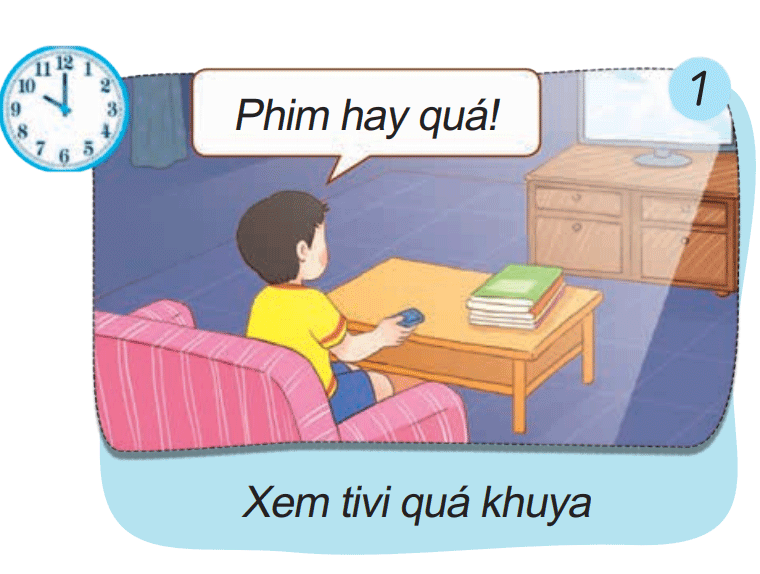 1
Phim hay quá!
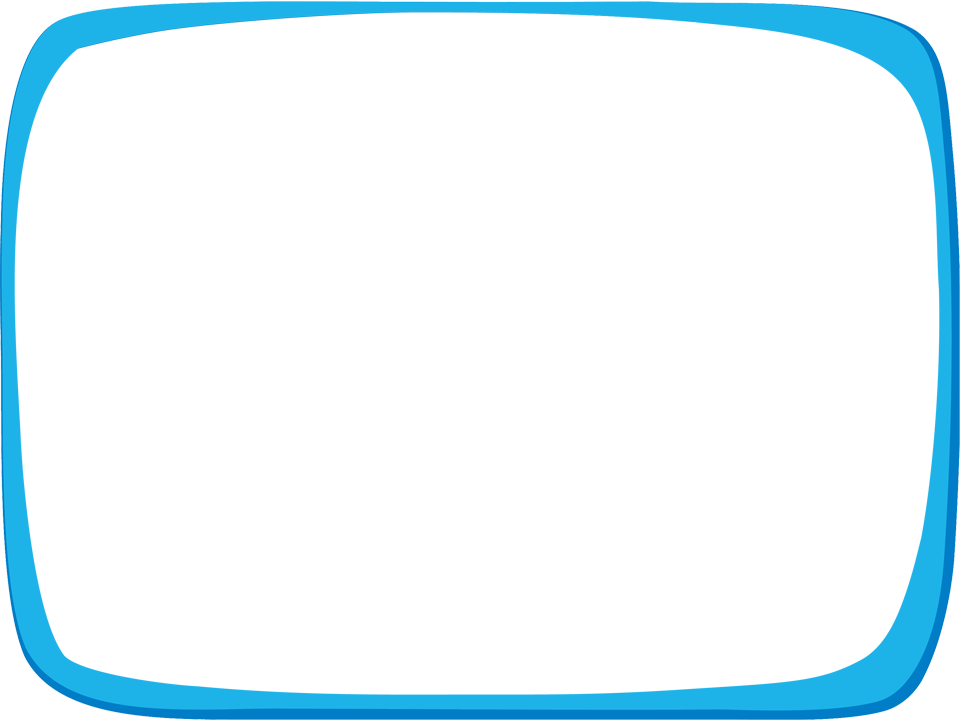 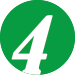 Em có lời khuyên gì cho các bạn trong tình huống sau?
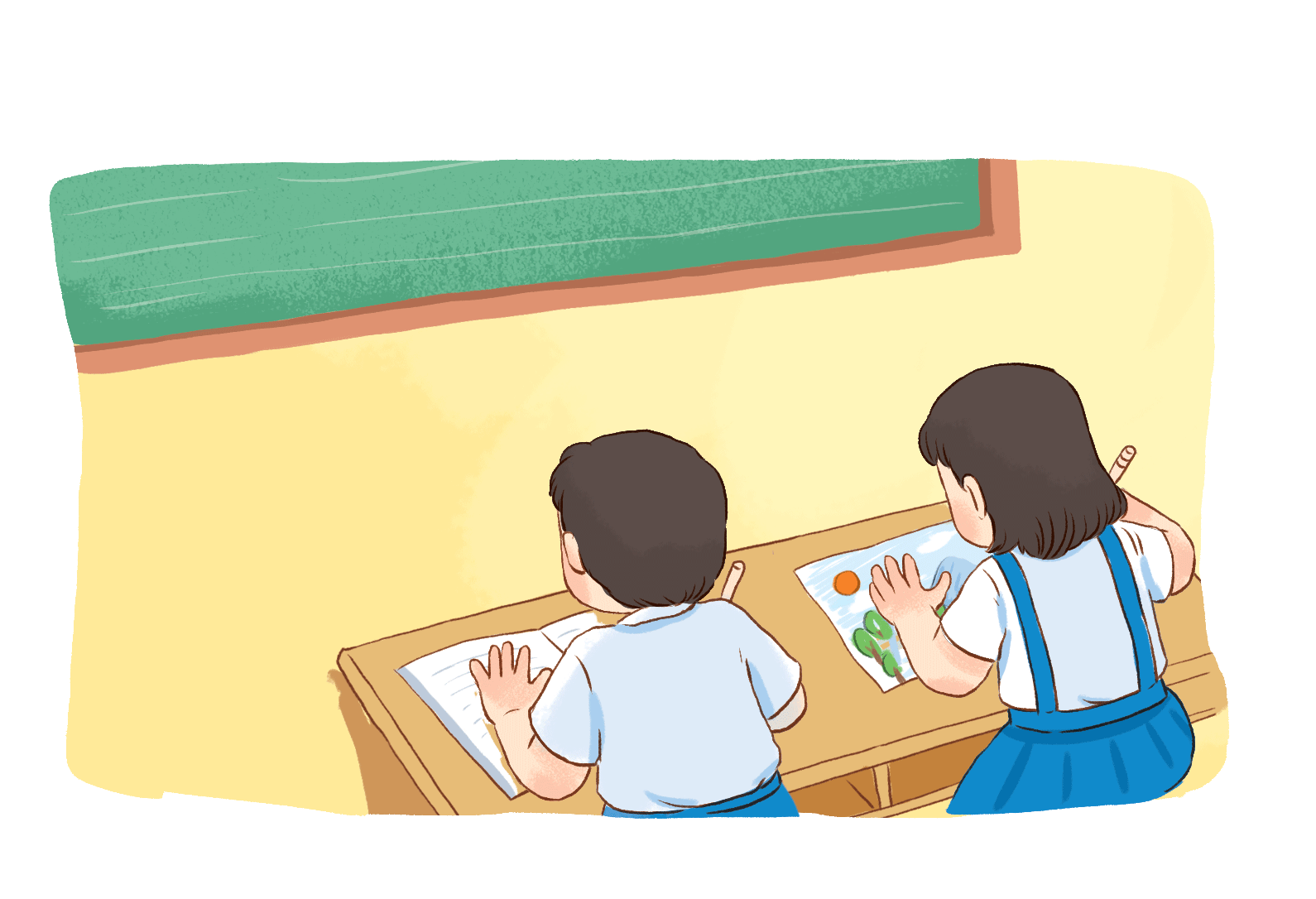 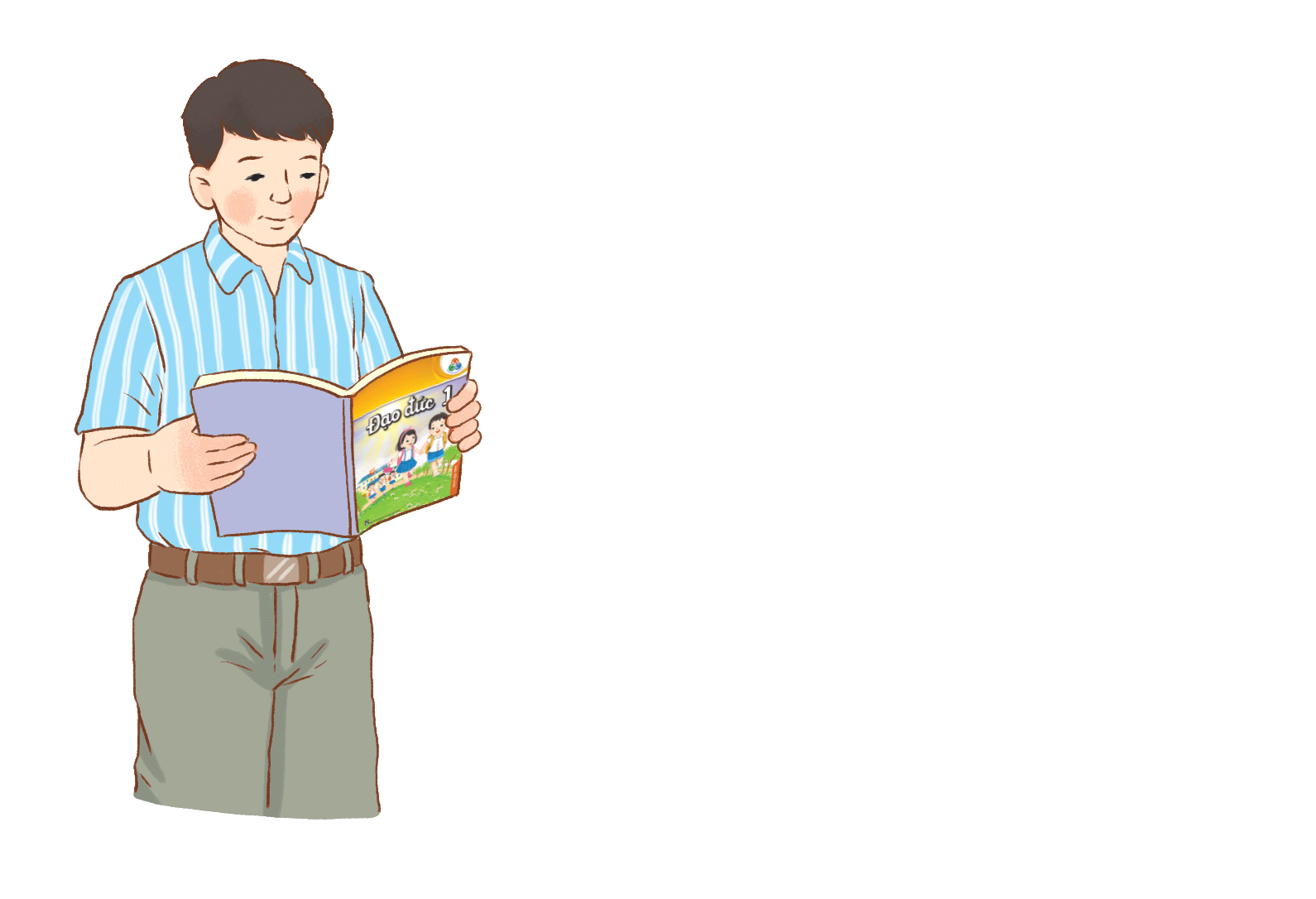 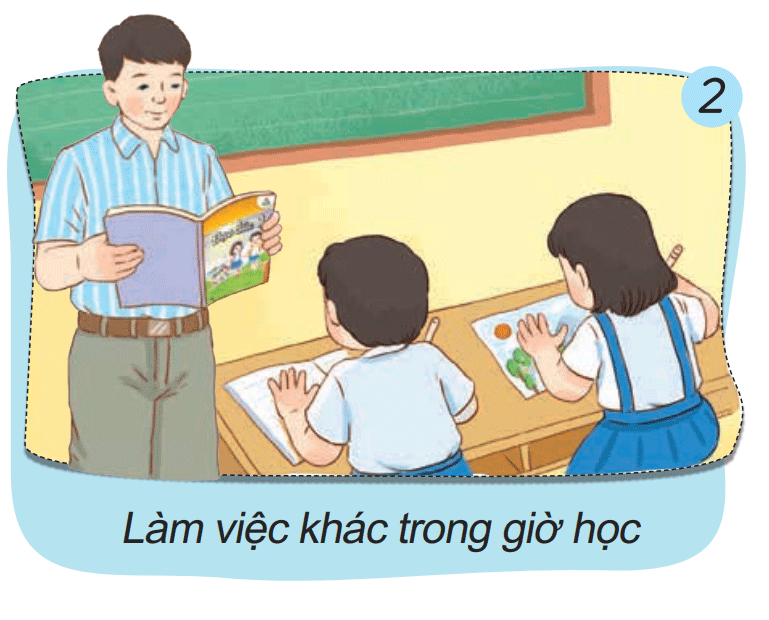 2
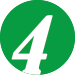 Em có lời khuyên gì cho các bạn trong tình huống sau?
Sinh hoạt nền nếp sẽ giúp em có sức khoẻ tốt, học tập hiệu quả.
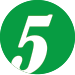 Em hãy sắp xếp đồ dùng, đồ chơi ở nhà sao cho ngăn nắp.
– Sắp xếp đúng vị trí.– Sắp xếp gọn gàng.– Sử dụng đồ dùng xong để lại đúng nơi quy định.
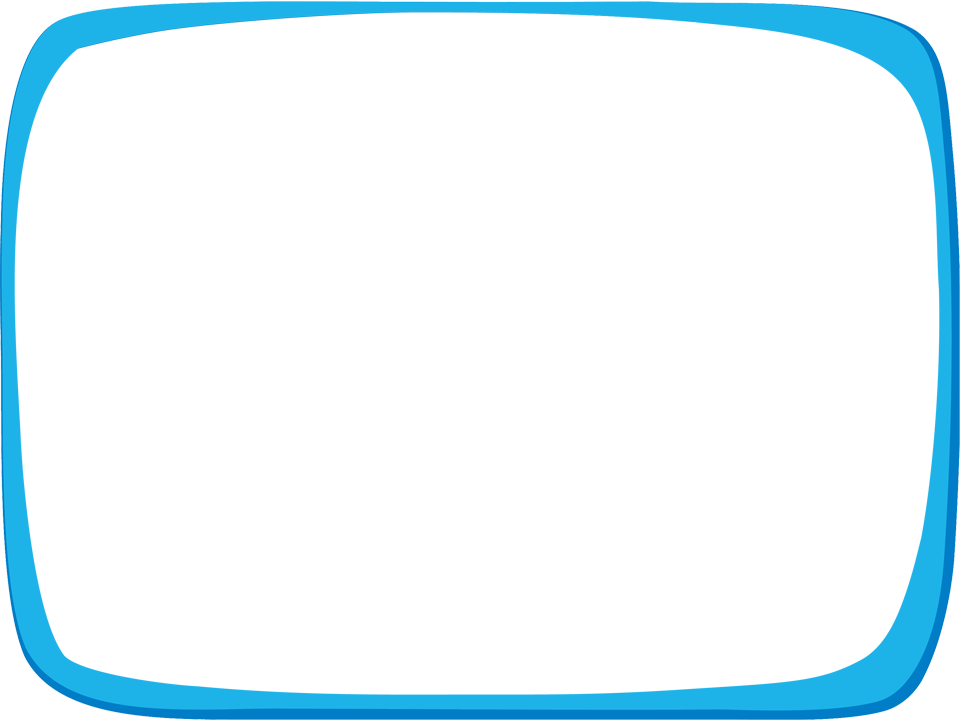 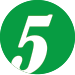 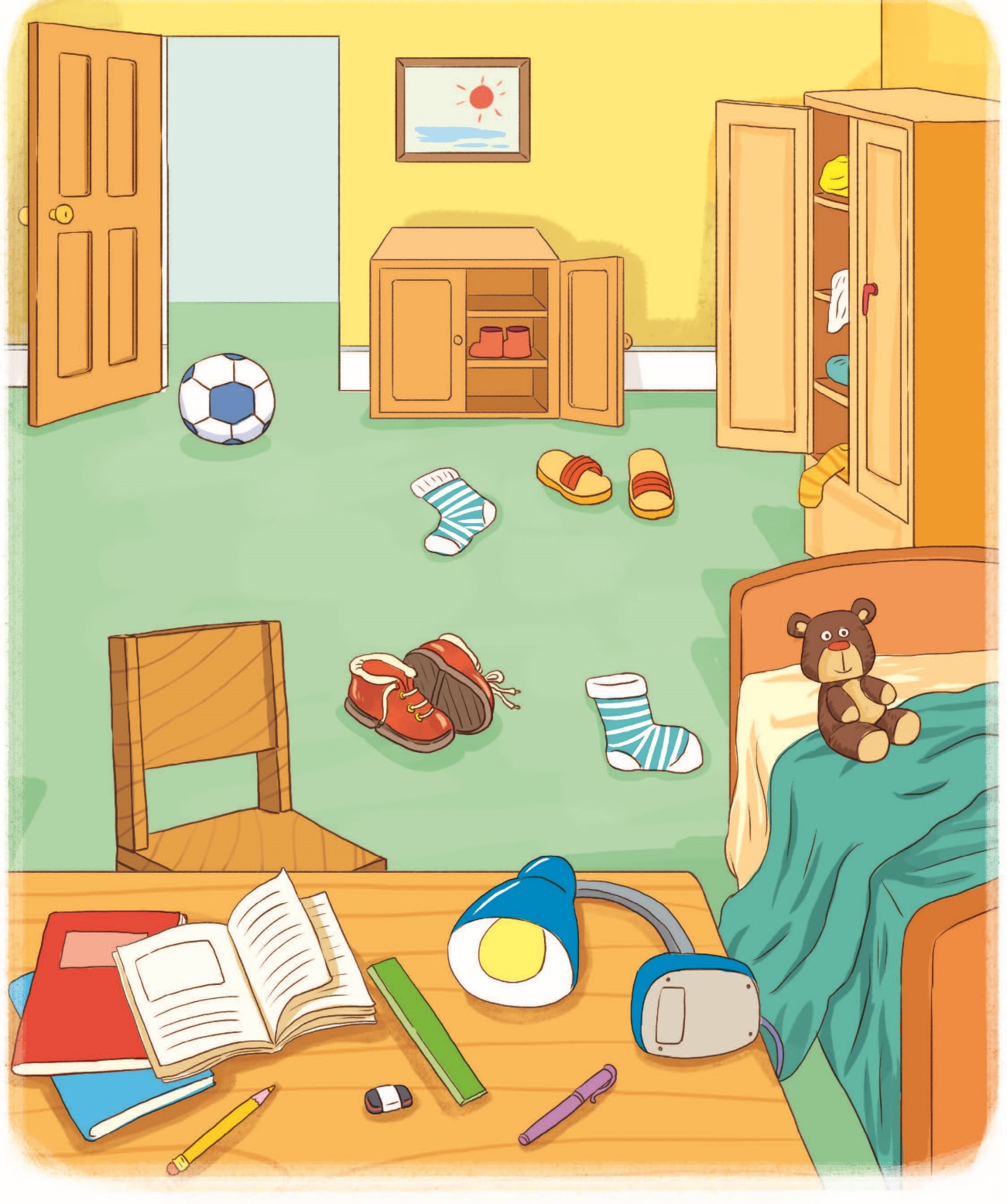 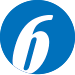 Em hãy thực hành một ngày sinh hoạt nền nếp từ gợi ý trong các tranh sau.
– Thực hiện đúng giờ.– Duy trì nếp sinh hoạt này thường xuyên.
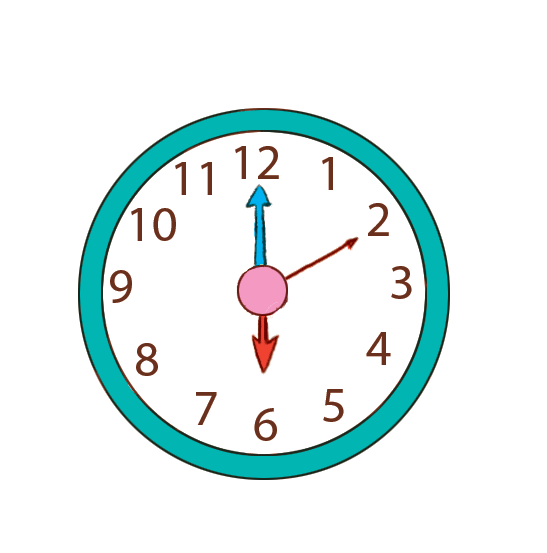 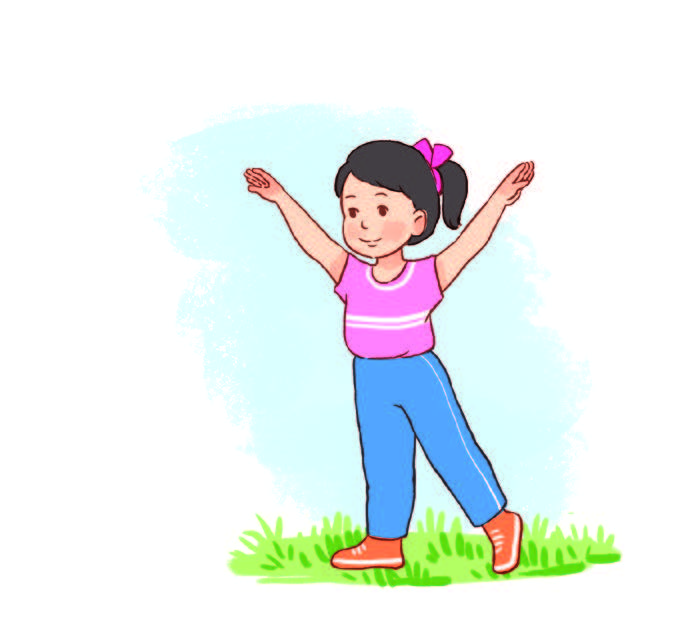 1
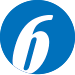 Em hãy thực hành một ngày sinh hoạt nền nếp từ gợi ý trong các tranh sau.
– Thực hiện đúng giờ.– Duy trì nếp sinh hoạt này thường xuyên.
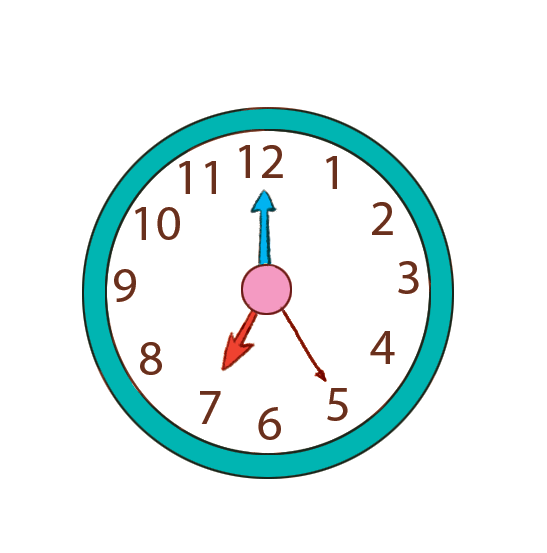 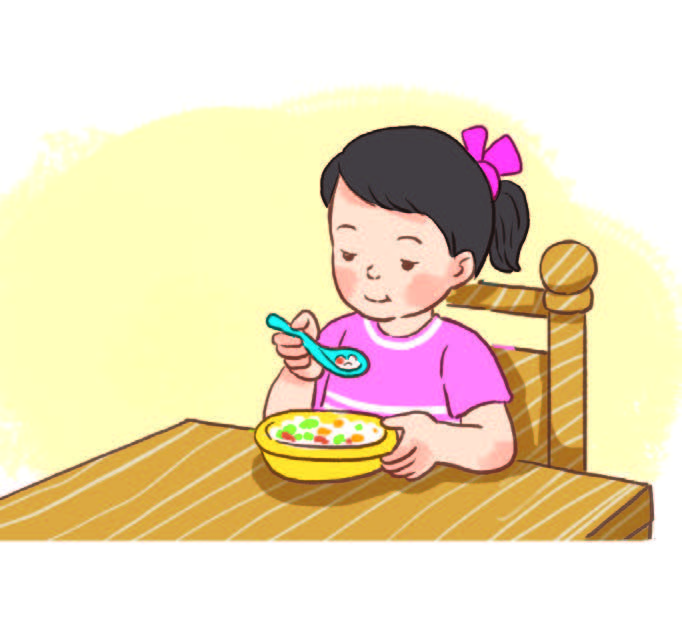 2
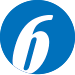 Em hãy thực hành một ngày sinh hoạt nền nếp từ gợi ý trong các tranh sau.
– Thực hiện đúng giờ.– Duy trì nếp sinh hoạt này thường xuyên.
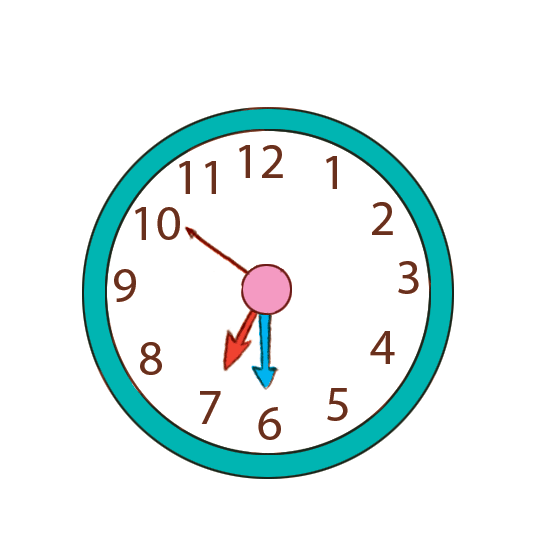 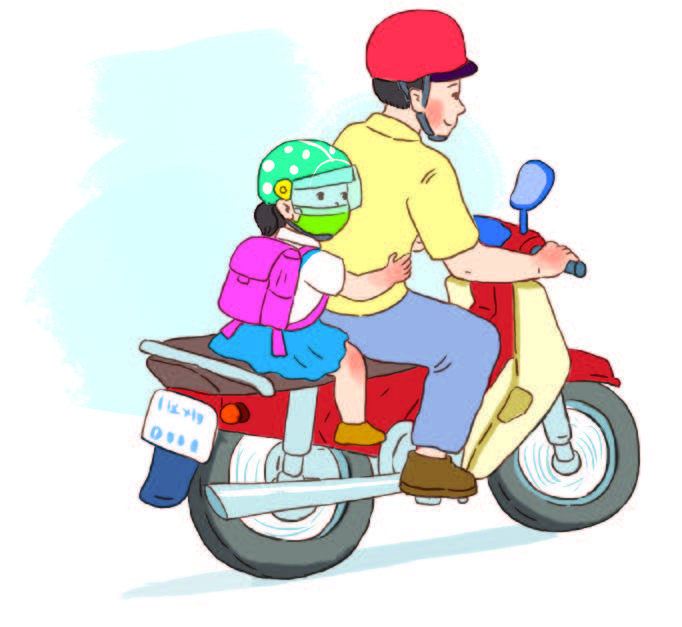 3
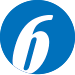 Em hãy thực hành một ngày sinh hoạt nền nếp từ gợi ý trong các tranh sau.
– Thực hiện đúng giờ.– Duy trì nếp sinh hoạt này thường xuyên.
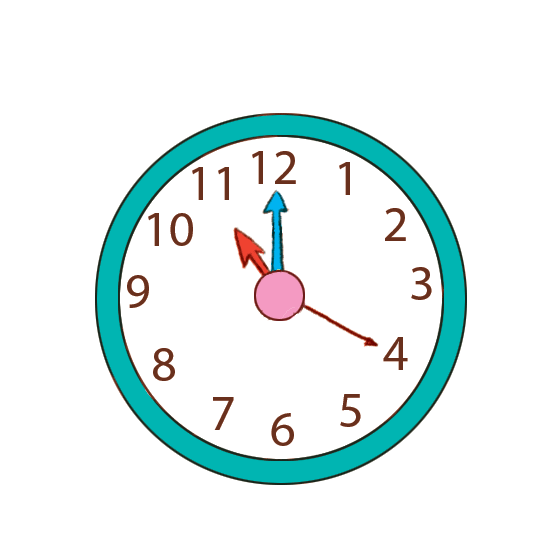 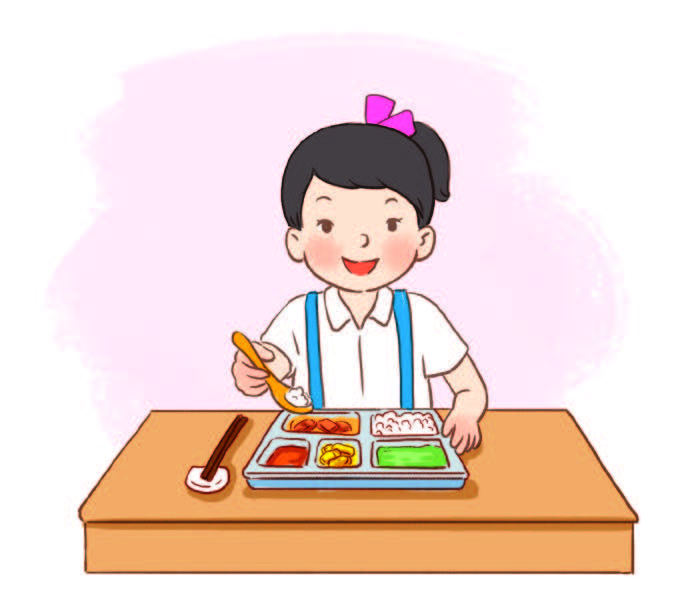 4
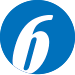 Em hãy thực hành một ngày sinh hoạt nền nếp từ gợi ý trong các tranh sau.
– Thực hiện đúng giờ.– Duy trì nếp sinh hoạt này thường xuyên.
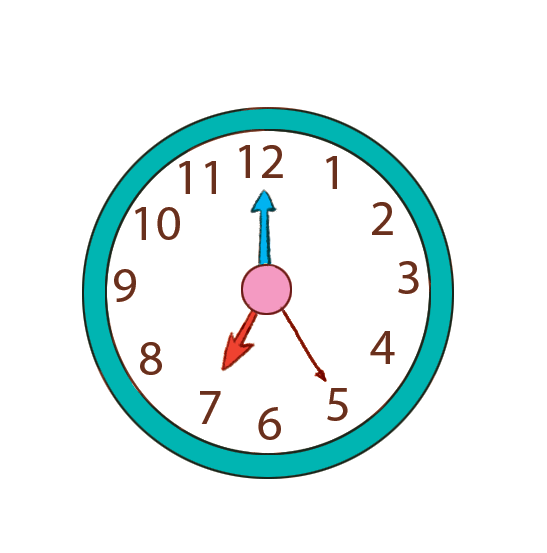 5
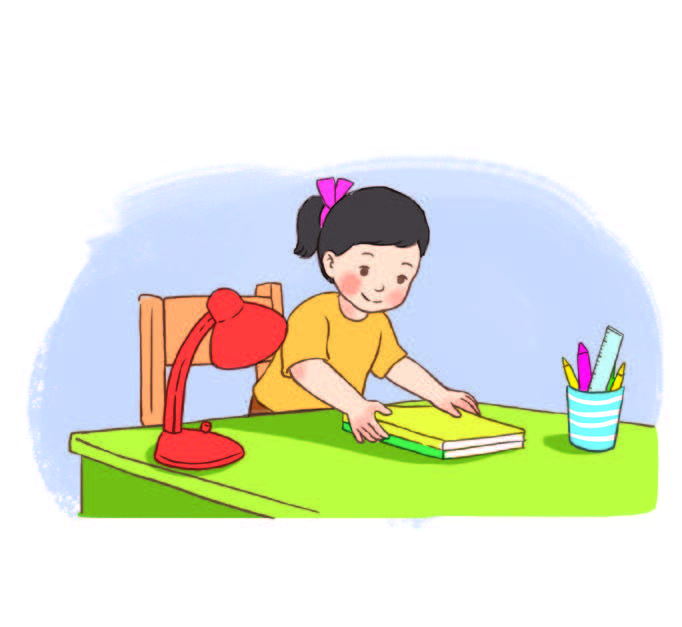 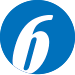 Em hãy thực hành một ngày sinh hoạt nền nếp từ gợi ý trong các tranh sau.
– Thực hiện đúng giờ.– Duy trì nếp sinh hoạt này thường xuyên.
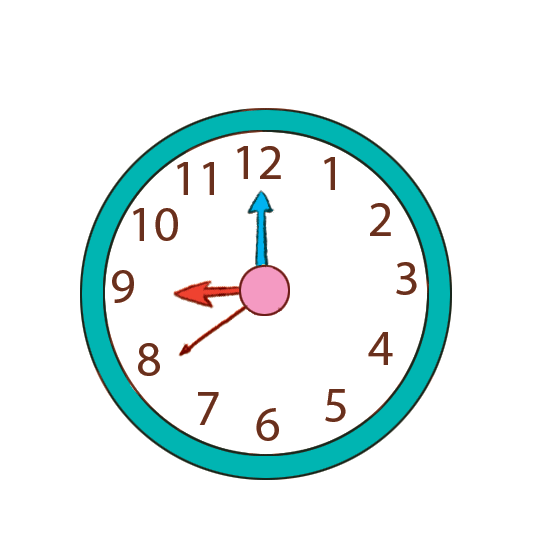 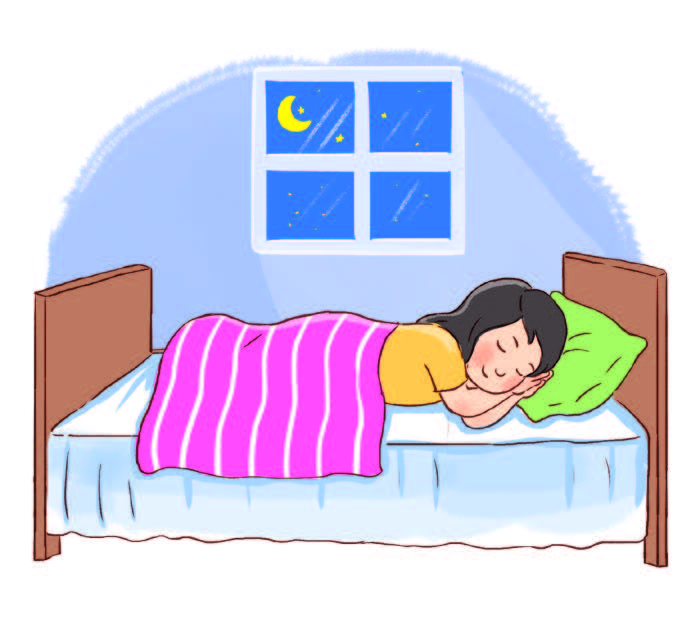 6
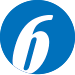 Em hãy thực hành một ngày sinh hoạt nền nếp từ gợi ý trong các tranh sau.
– Thực hiện đúng giờ.– Duy trì nếp sinh hoạt này thường xuyên.
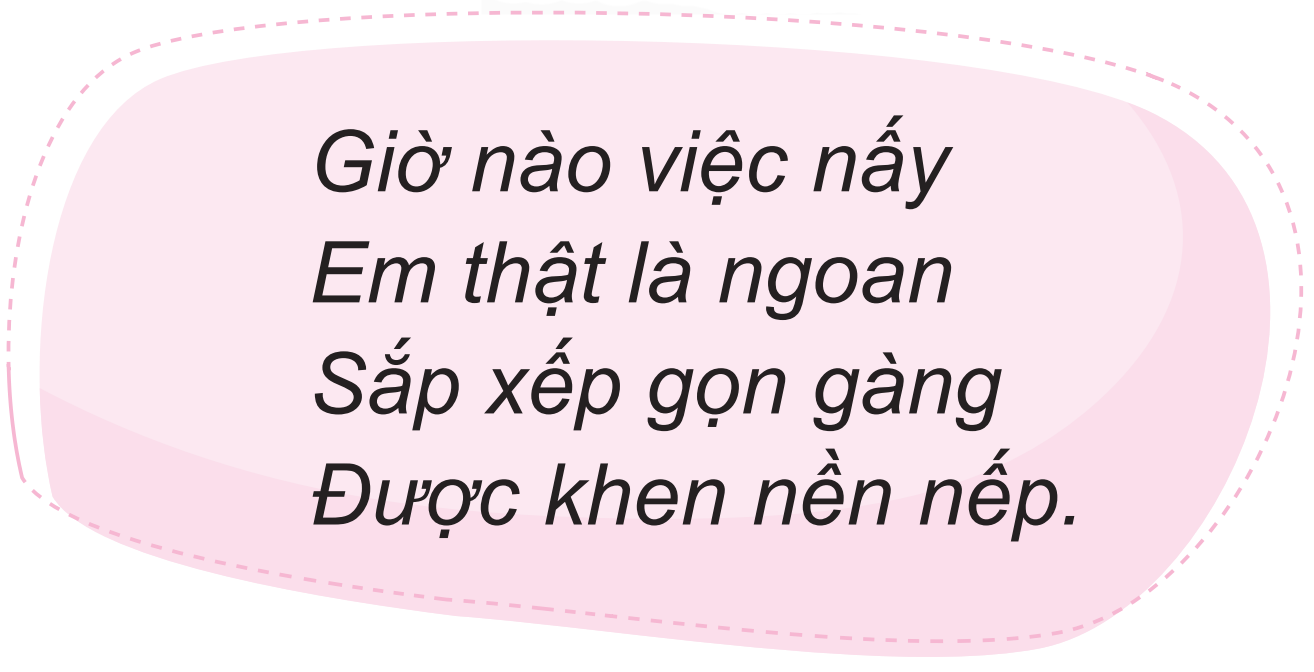